Проект 
«Я и моя семья»
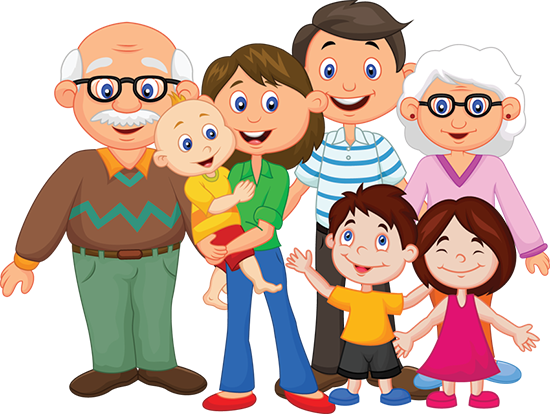 Выполнили: воспитатели 2 младшей группы №9
Архипова И.В.,
Сырцова А.А.
«Семья – это первичная среда, где человек должен учиться творить
 добро»
                                                             
                          В. А. Сухомлинский
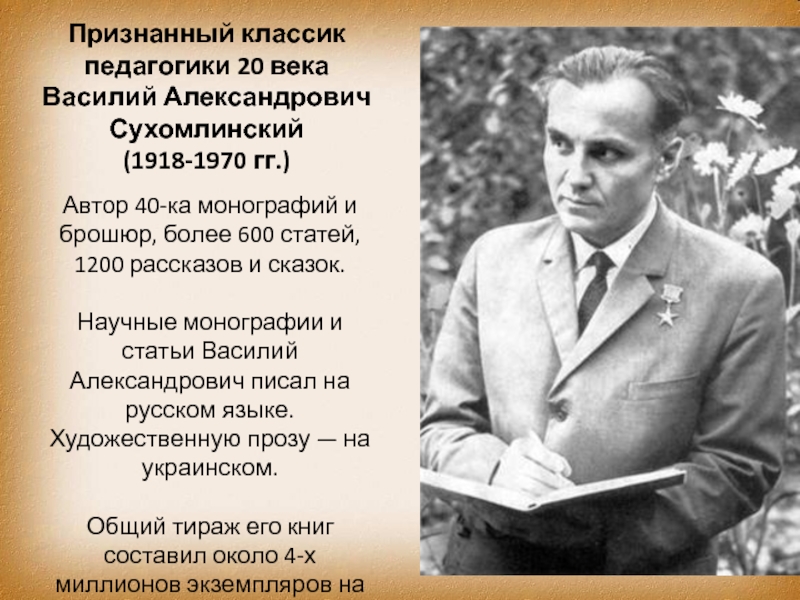 Цель проекта
Формирование у детей понятия «Семья» и повышение роли семейных ценностей в становлении личности ребёнка
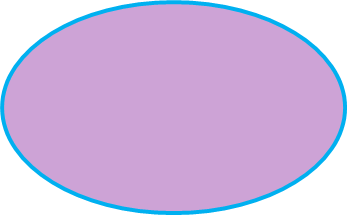 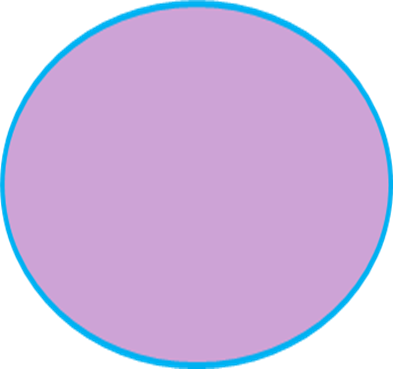 Закреплять знание имен, фамилий родителей, бабушек и дедушек
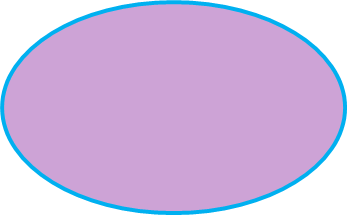 Продолжать расширять знания у детей о семье: понимать роль и детей в взрослых семье
Продолжать вызывать у ребенка гордость и радость за то, что у него есть семья, воспитывать уважение к старшему поколению
Задачи
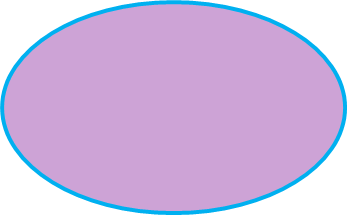 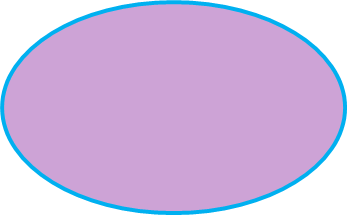 Обогащать детско-родительские отношения опытом совместной творческой деятельности
Продолжать упражнять детей в умении рассказывать о своих впечатлениях, активизировать словарь
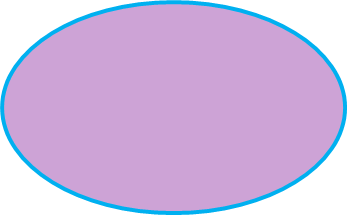 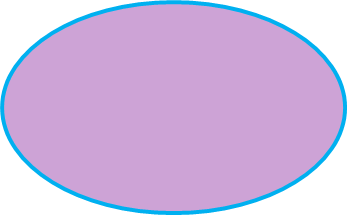 Продолжать развивать продуктивную деятельность детей, совершенствовать навыки и умения в рисовании, лепке
Воспитывать уважение к труду и занятиях членов семьи
Изготовление атрибутов к сюжетно-ролевым играм
Оформление семейных альбомов: «Моя семья», «Родословное дерево», «Наши праздники», «Мои любимые дедушки и бабушки»
Сюжетно-ролевые игры: «Моя семья», «Зоопарк», «Детский сад»,  «Продуктовый магазин», «Поликлиника»
Реализации проекта в разных видах деятельности
Познавательные занятия: «Моя семья», «С кем я живу», «Работа моих родителей»
Дидактические игры: «Доскажи словечко», «Чьи детки?», «Назови ласково», «Угадай, кем я мечтаю быть», «Что такое хорошо, что такое плохо», «Мое имя» «Кому, что нужно для работы», «Чьи детки»
Создание условий для       реализации проекта
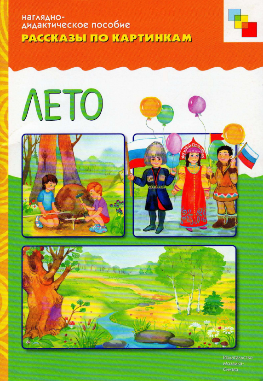 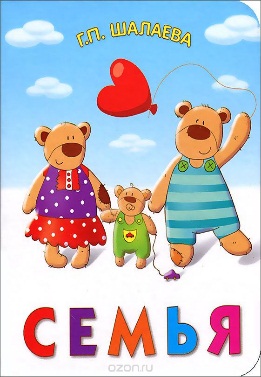 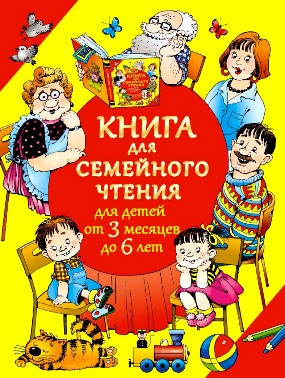 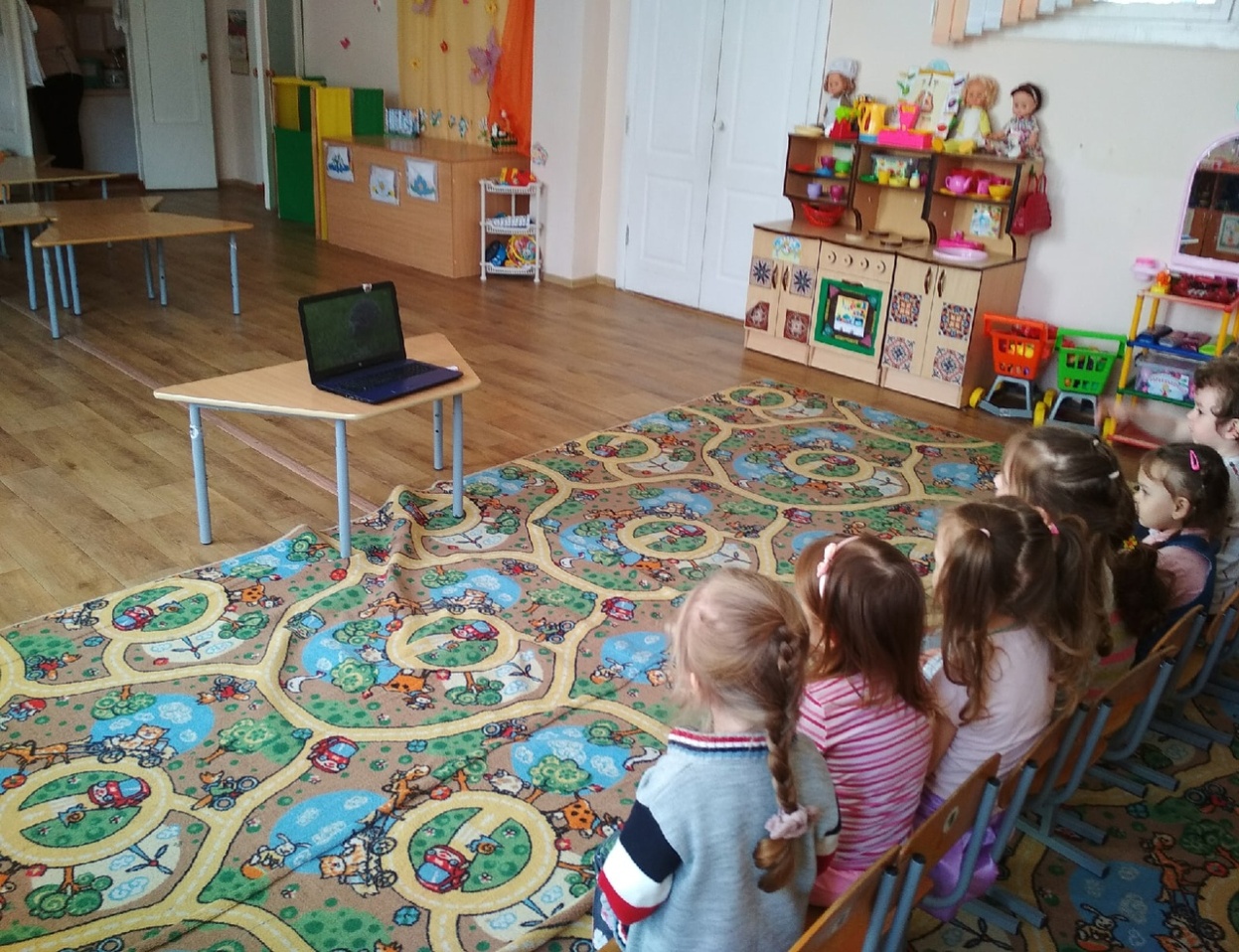 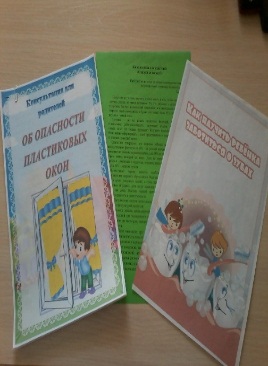 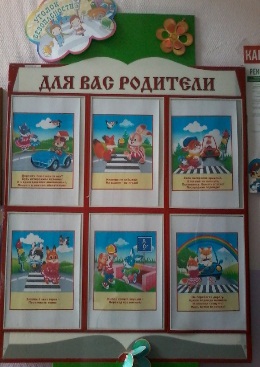 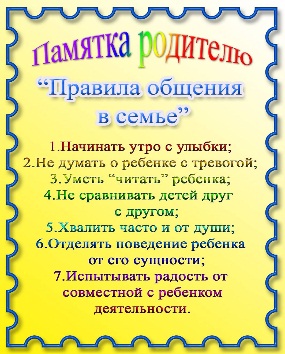 Рассматривание альбома
 9 группа
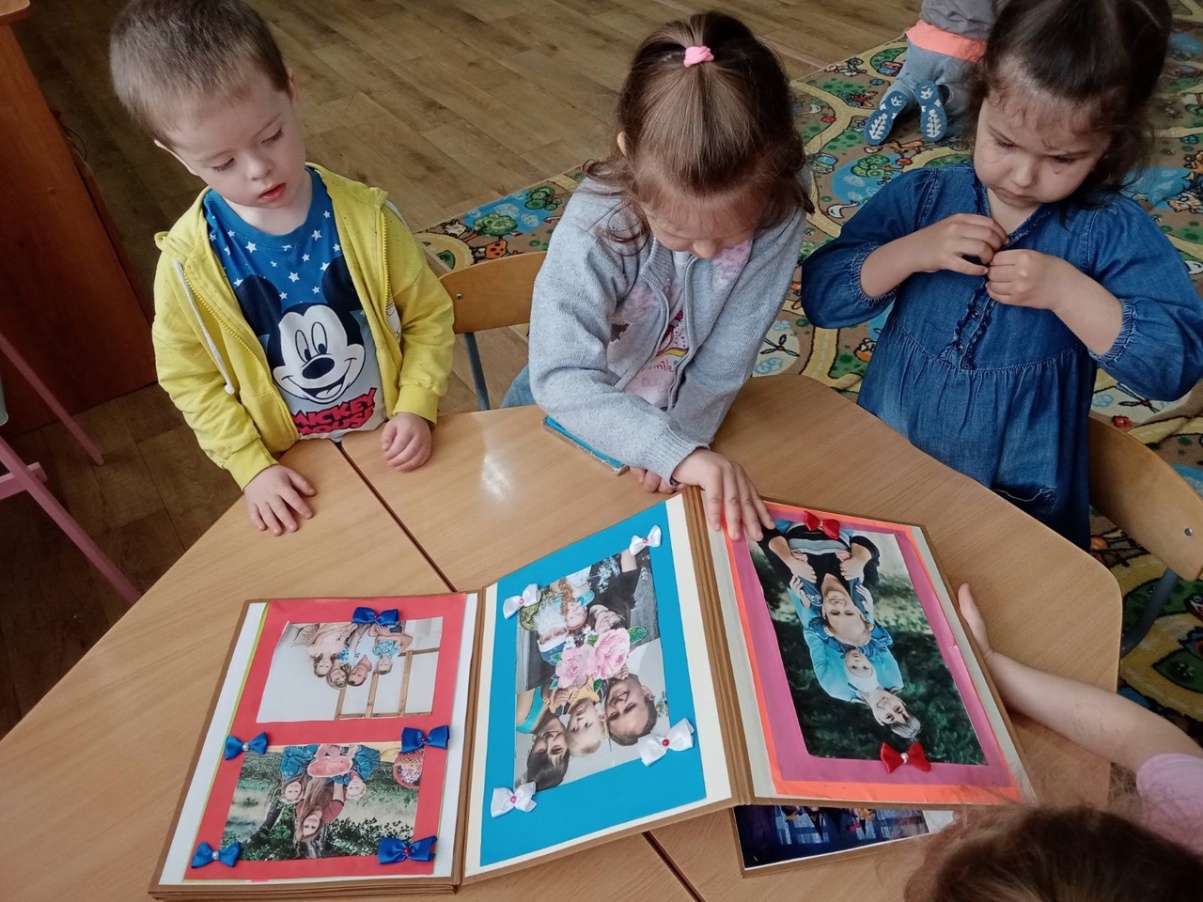 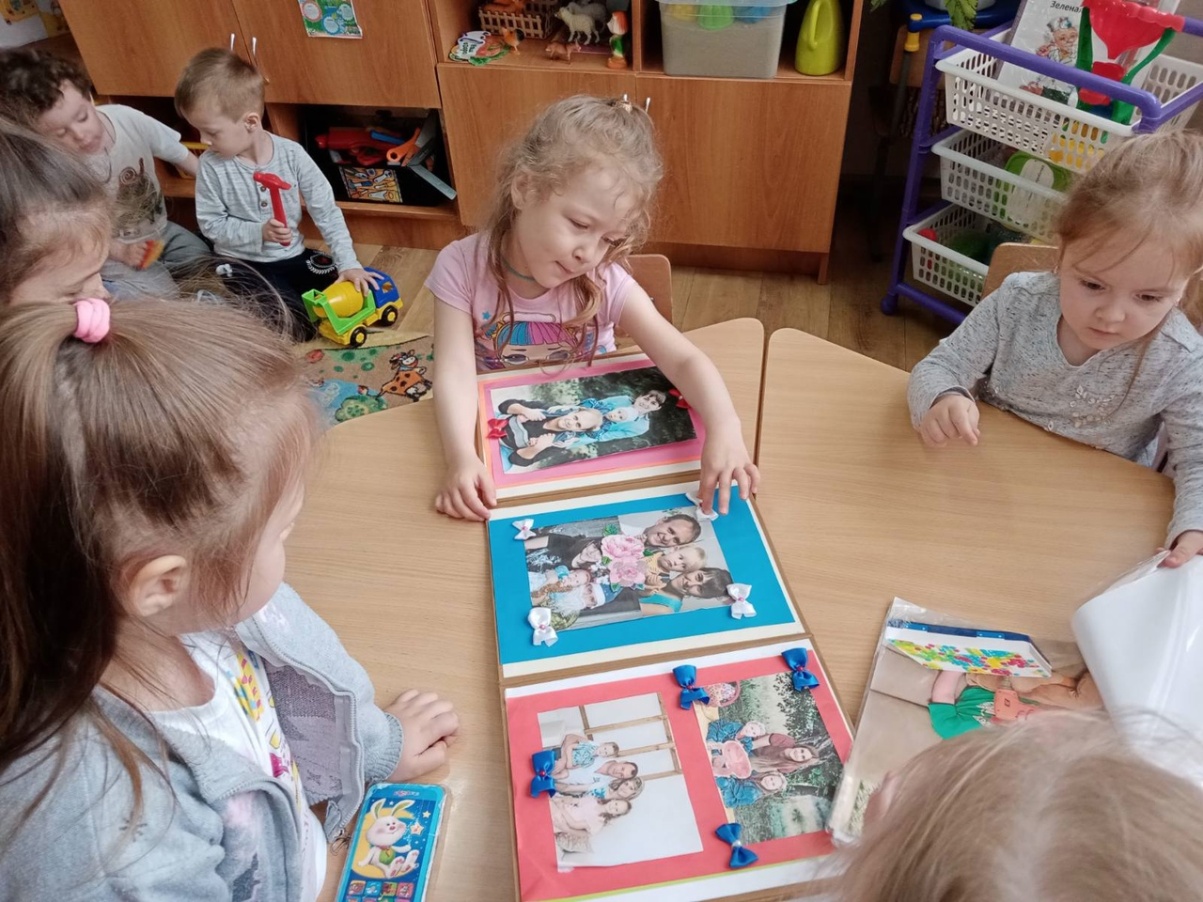 Семья глазами детей
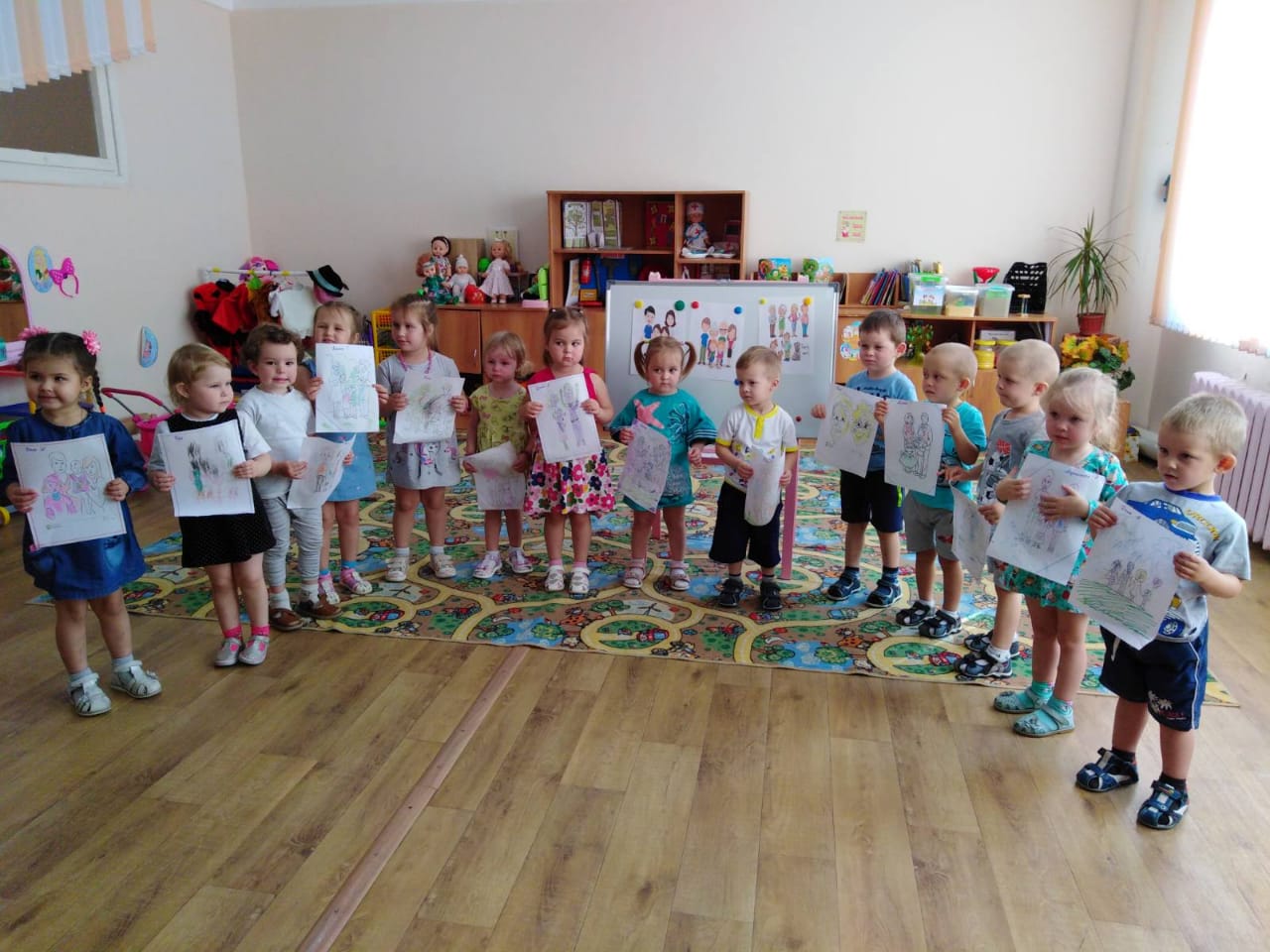 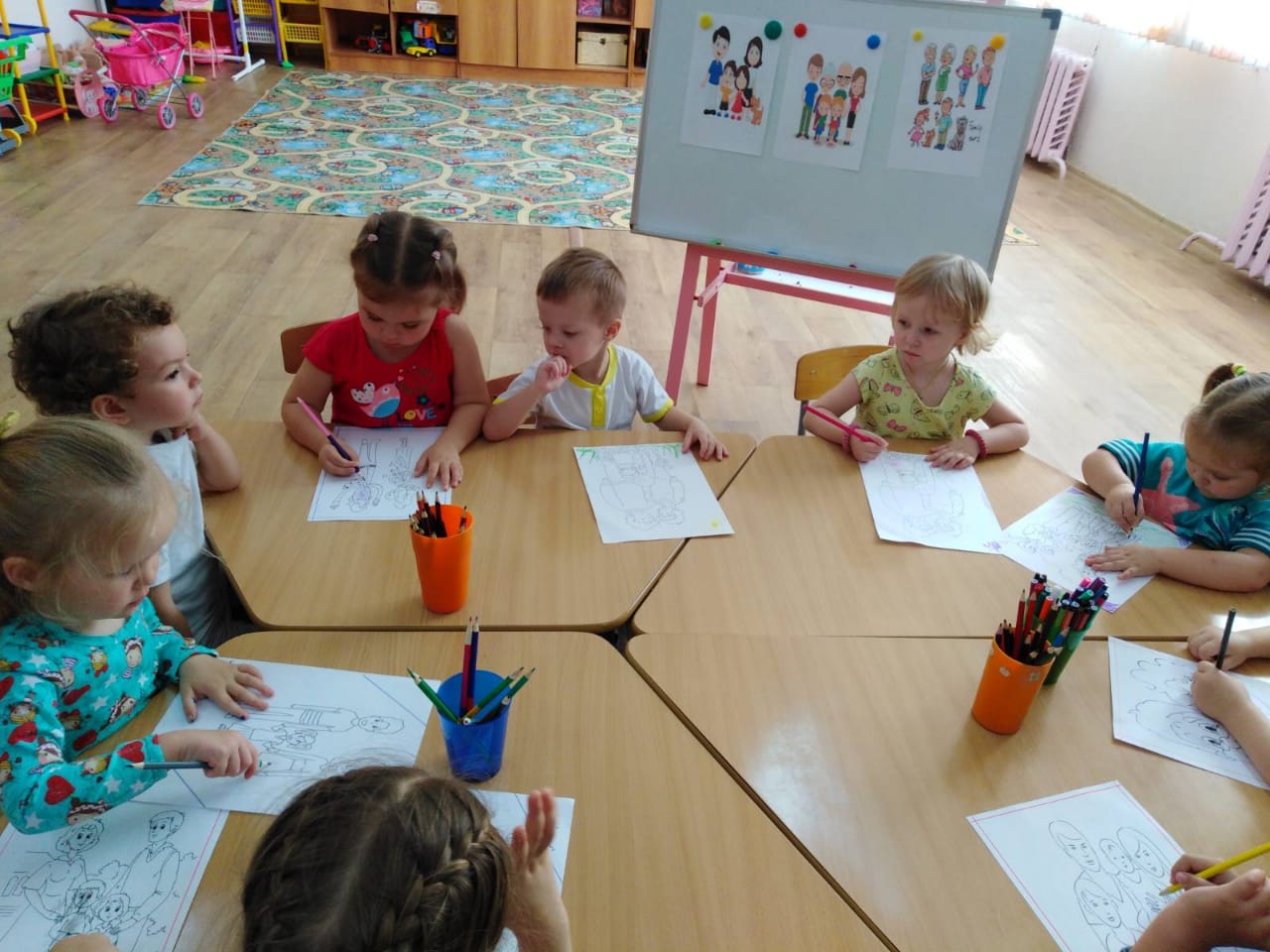 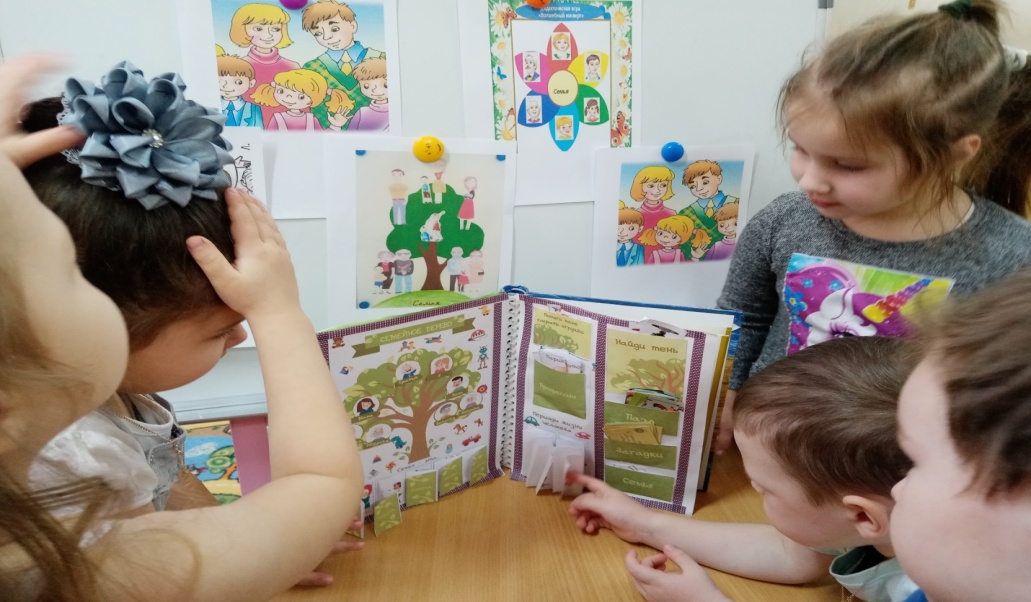 Портреты родителей на воздушных шарах
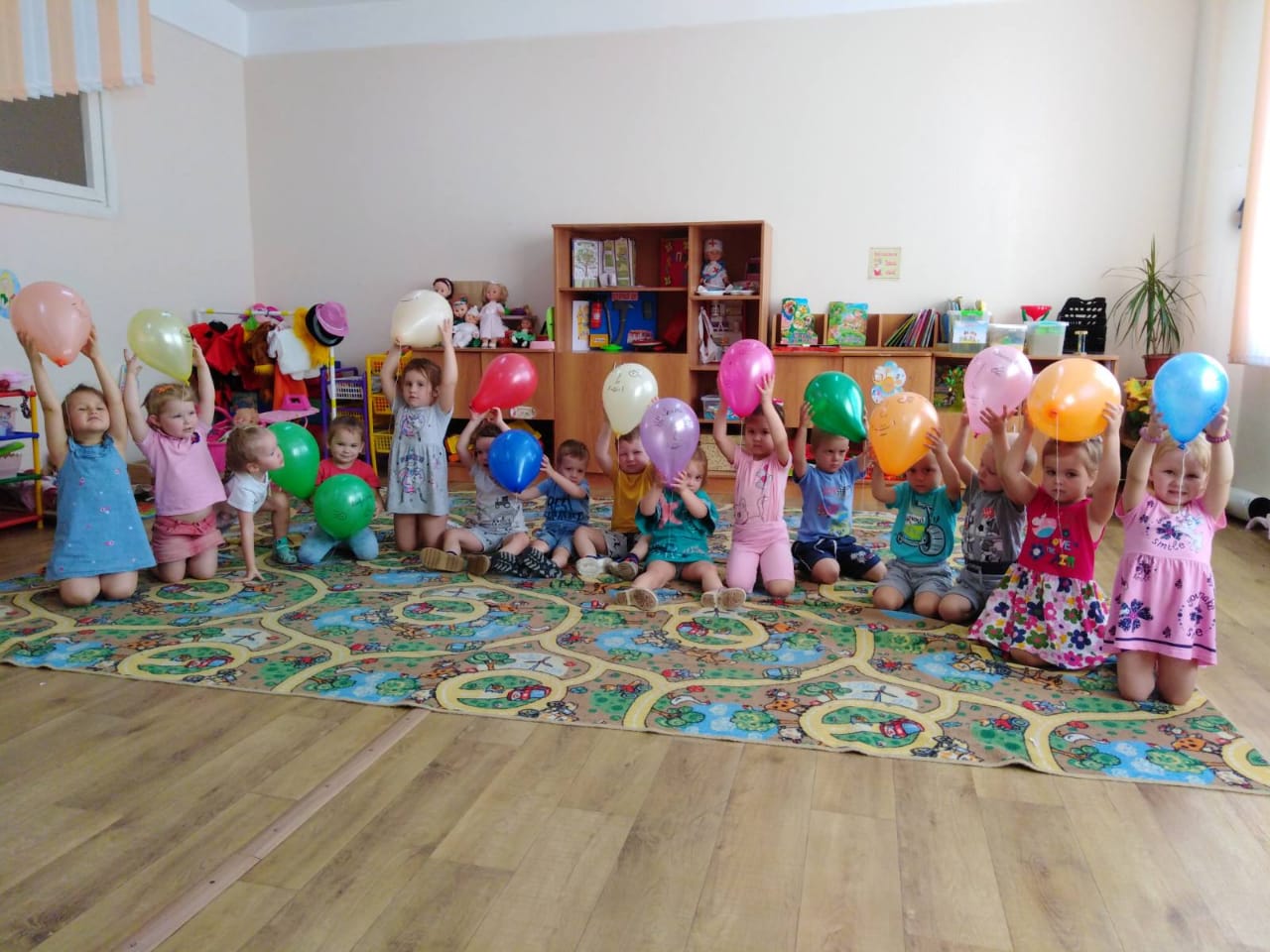 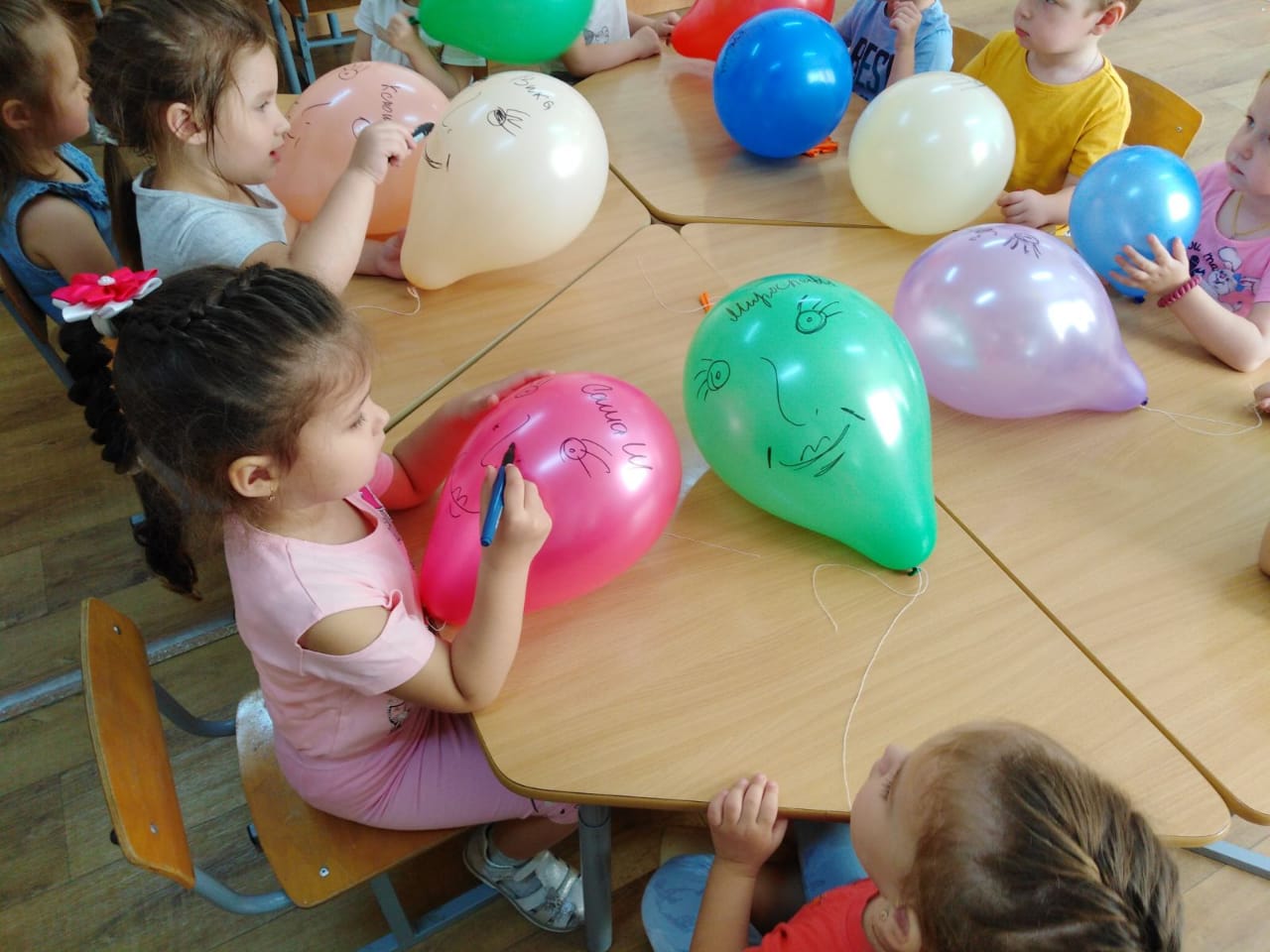 Портрет мамы
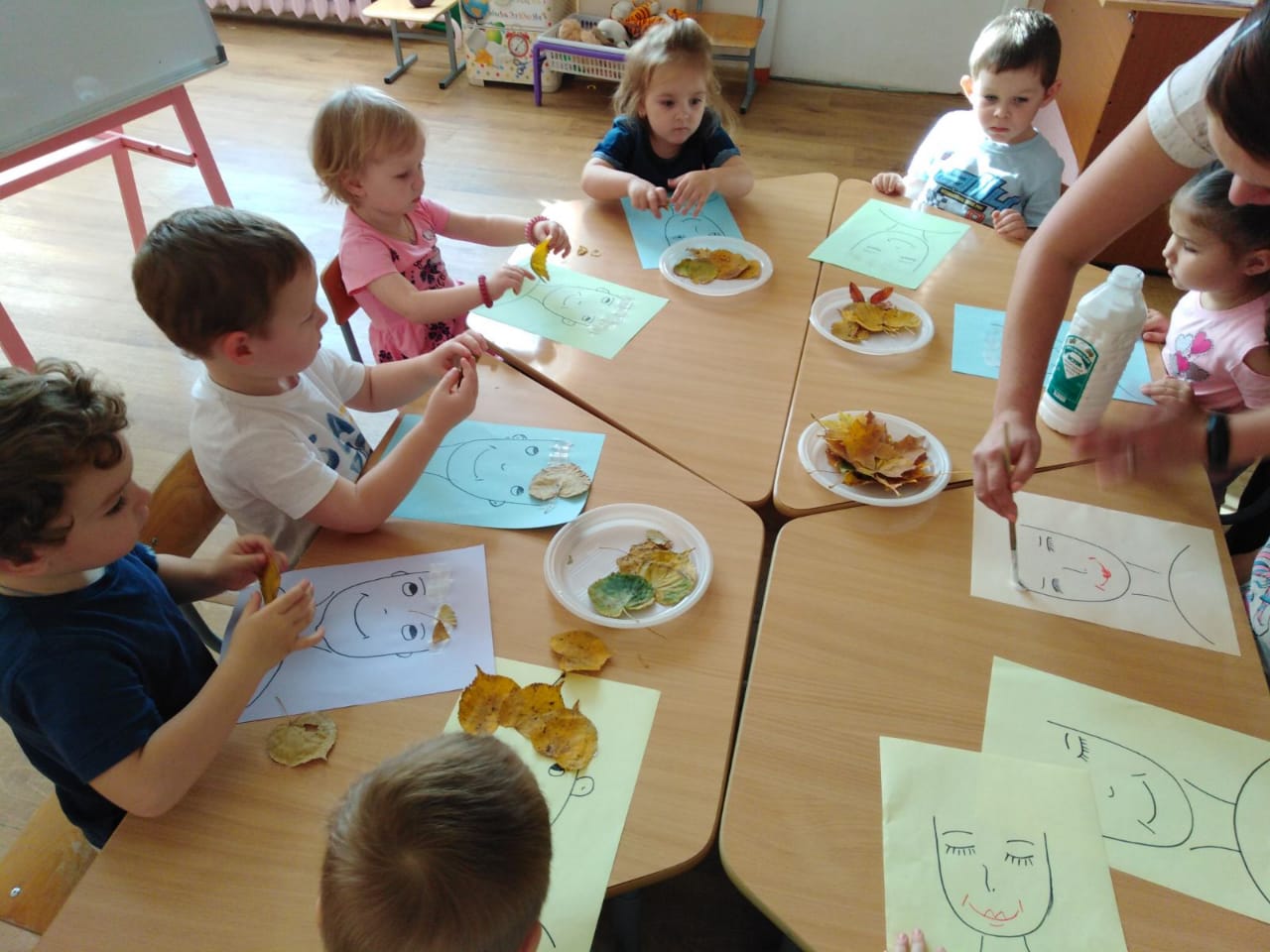 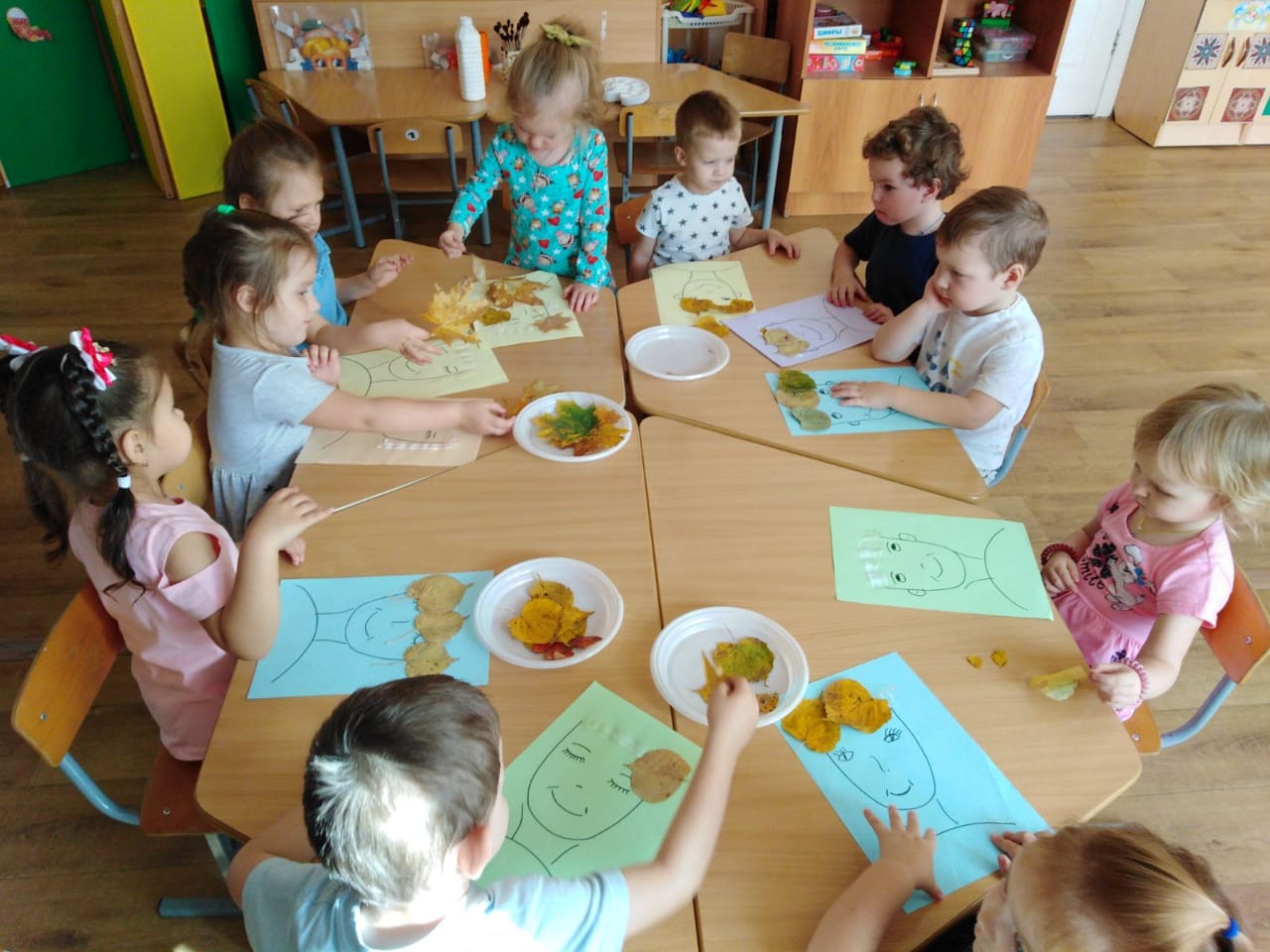 Развлечение 
«В гостях у бабушки Маши»
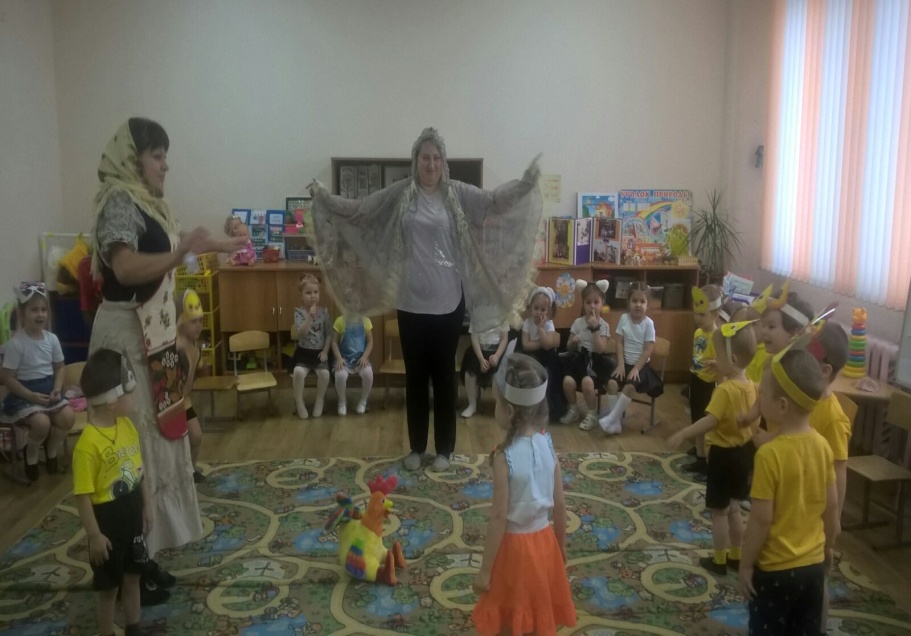 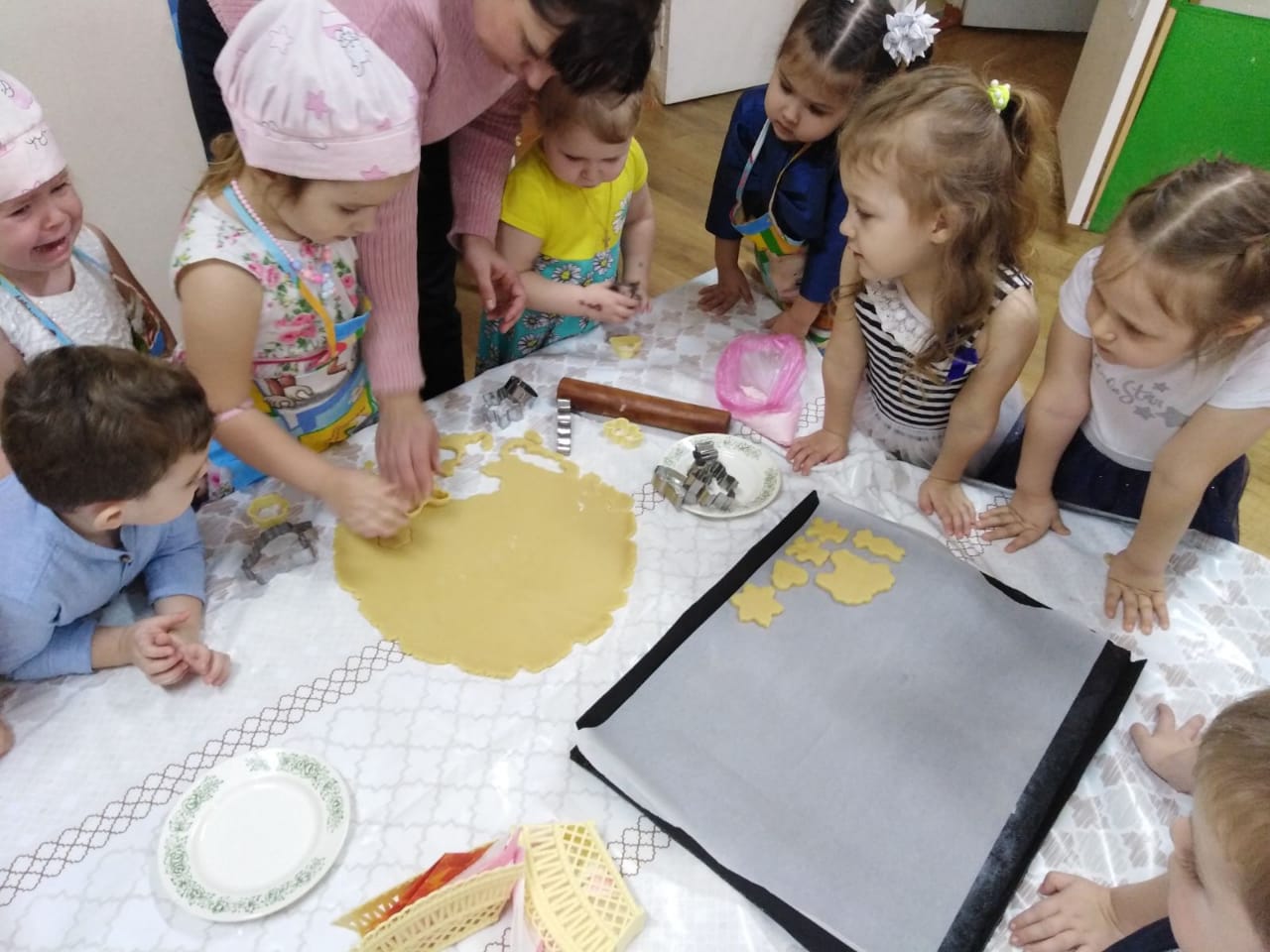 «Древо жизни»
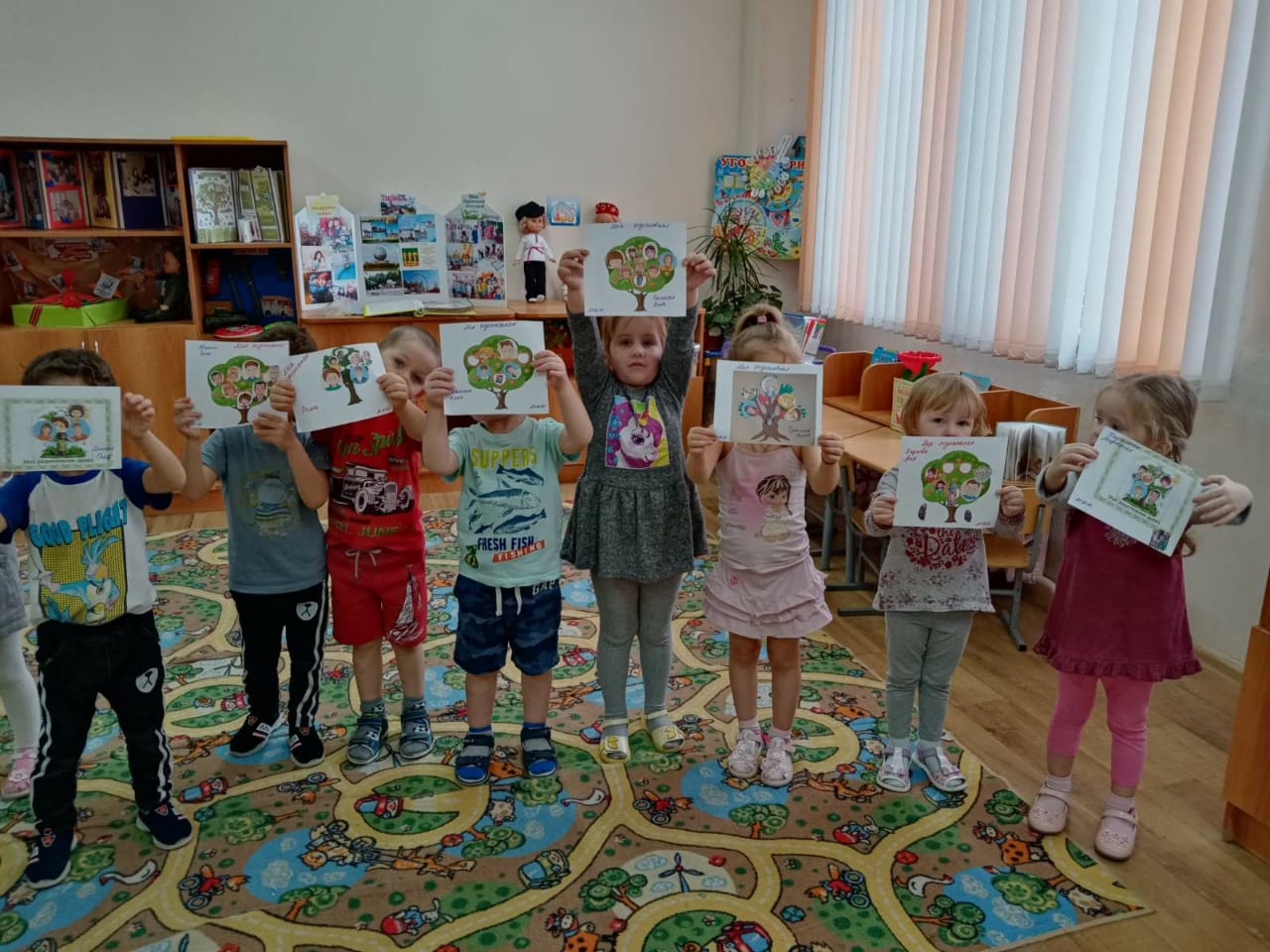 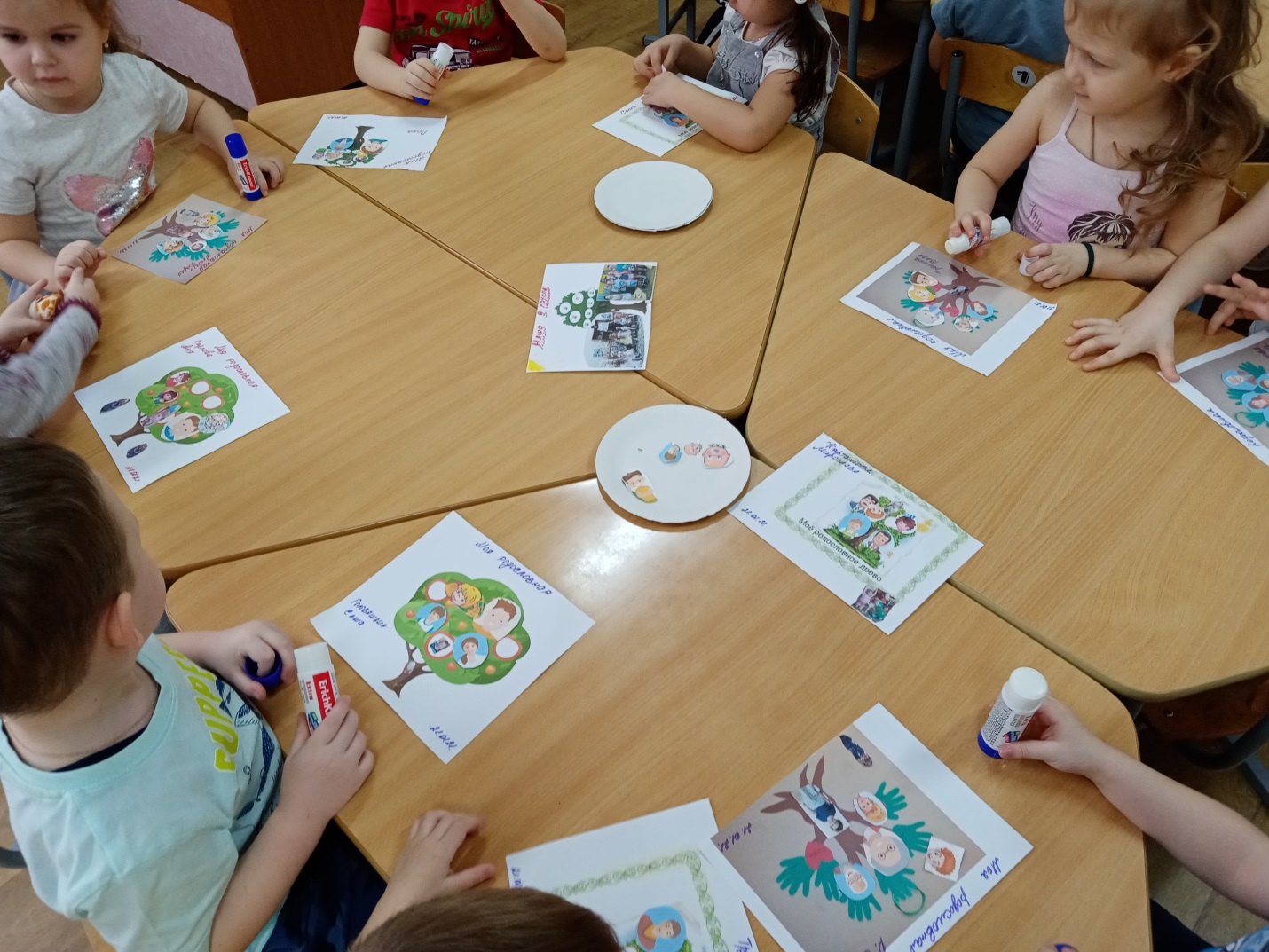 «Моя семья»
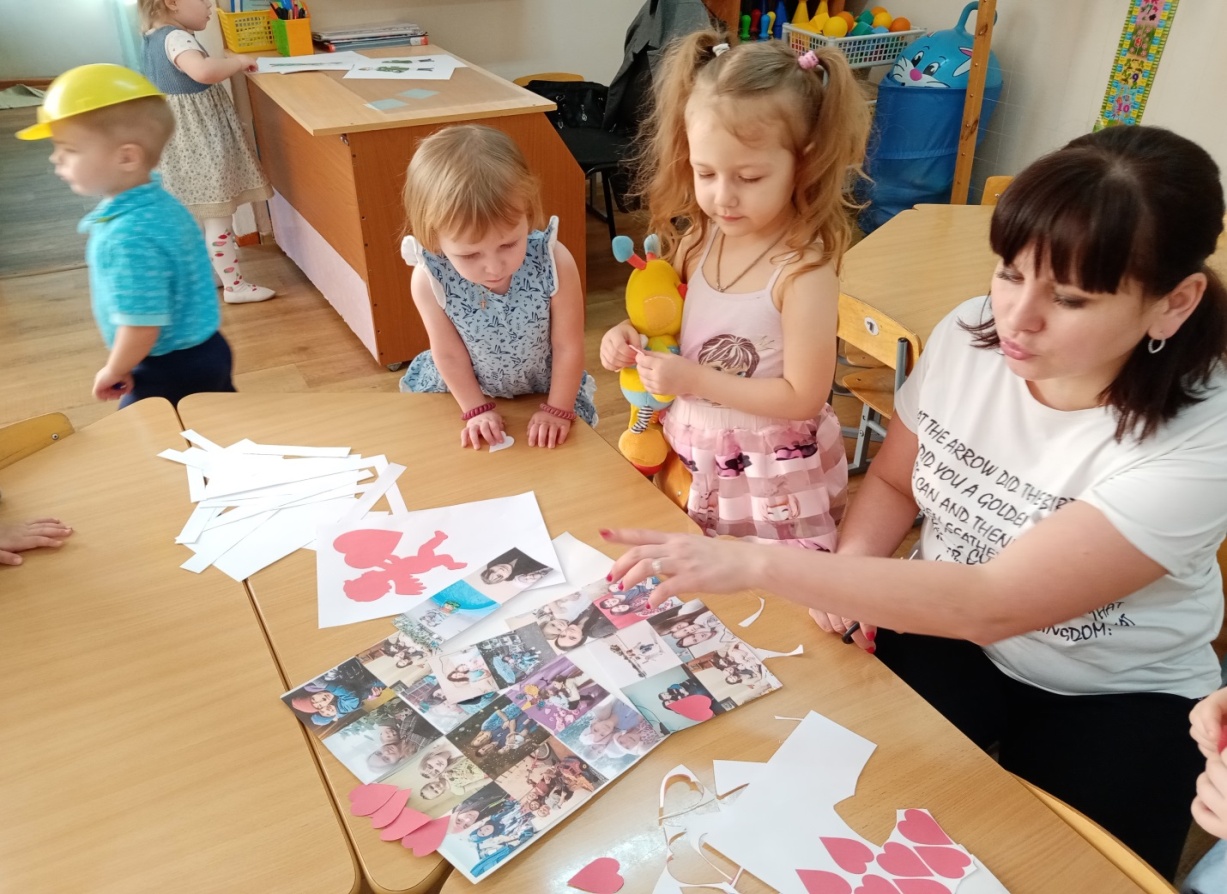 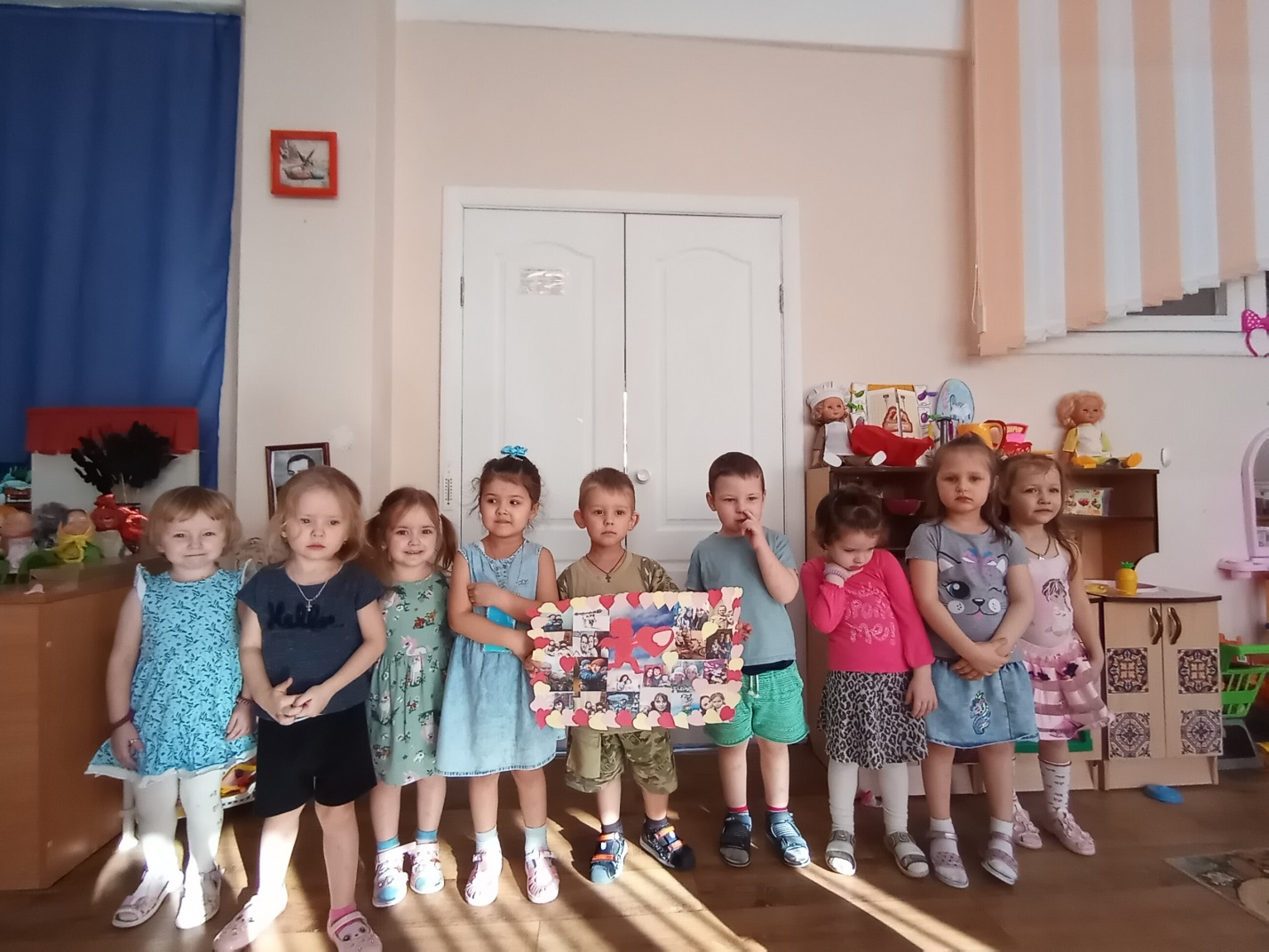 Семейный отдых
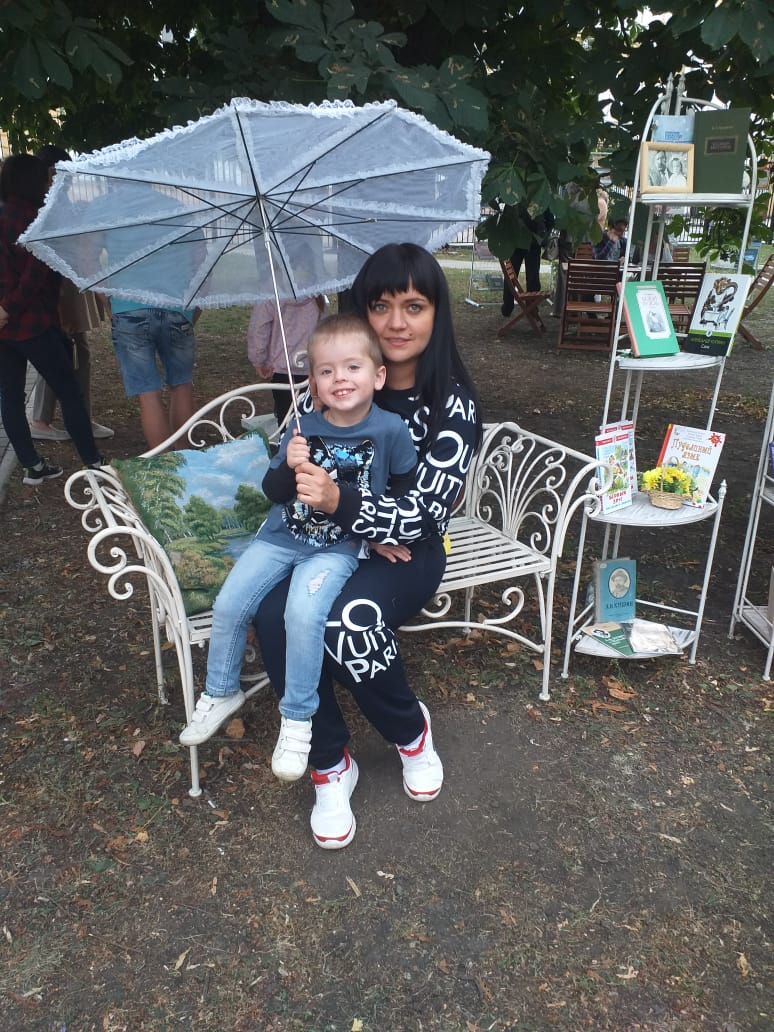 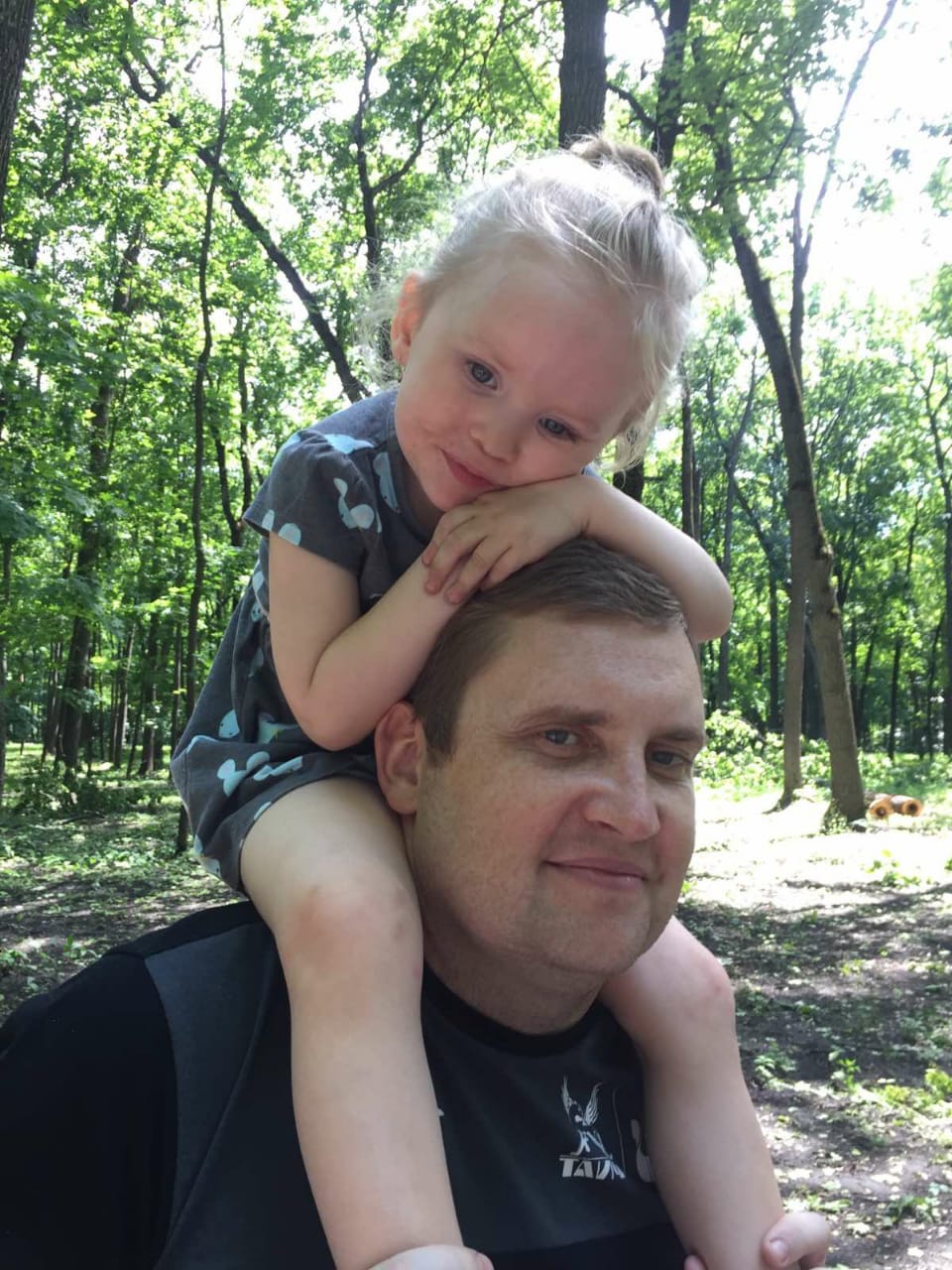 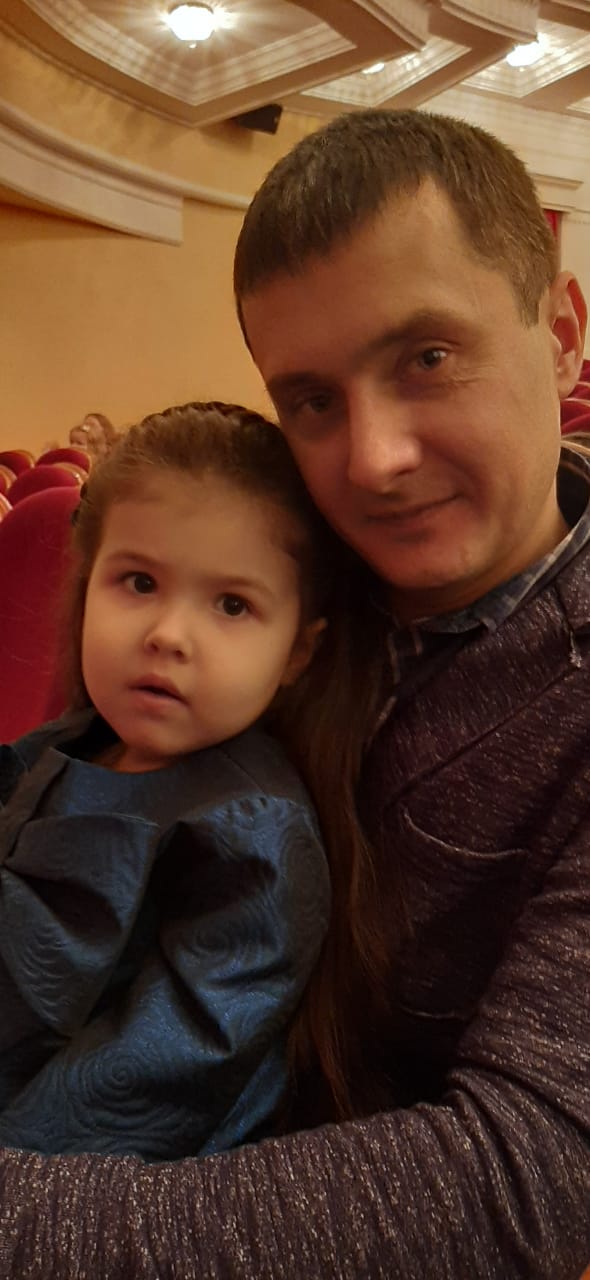 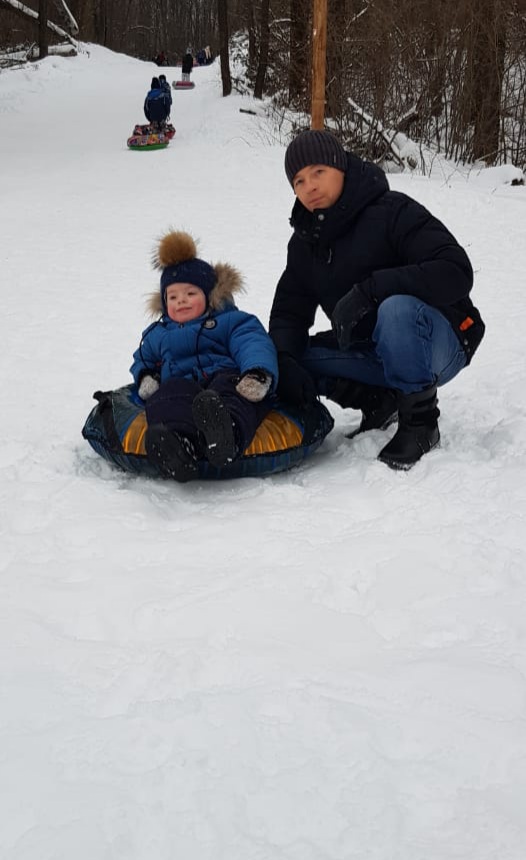 Сюжетно-ролевая игра
 «Моя семья»
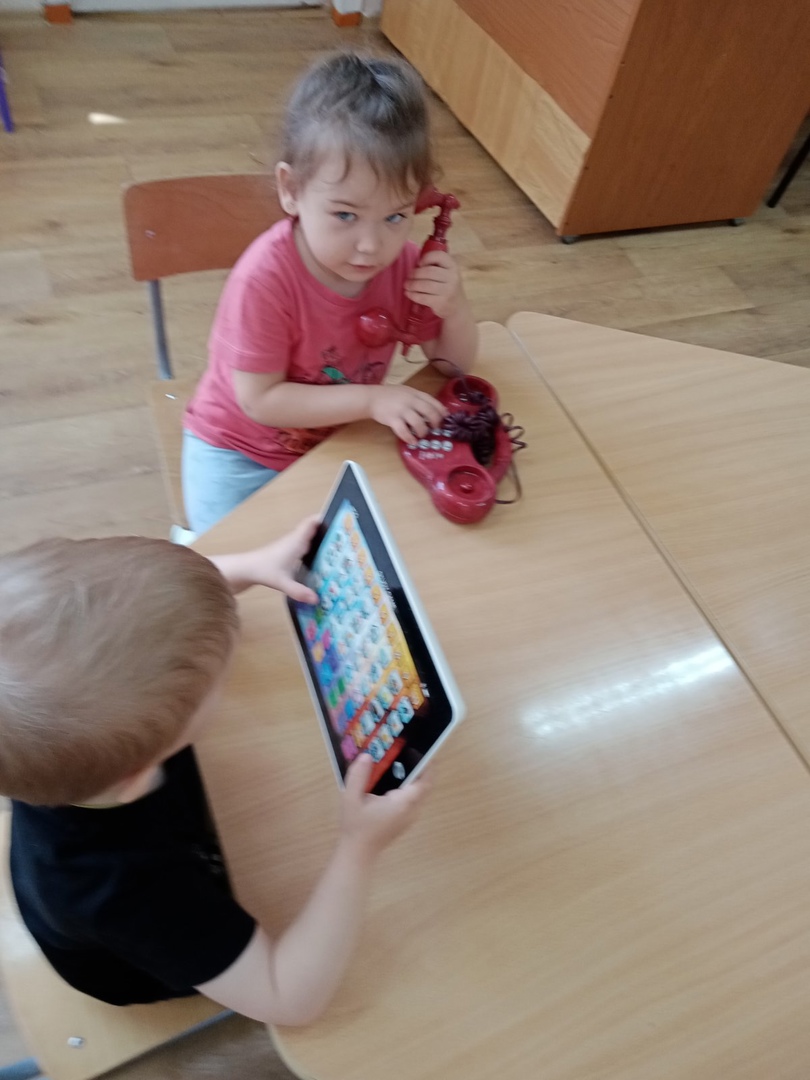 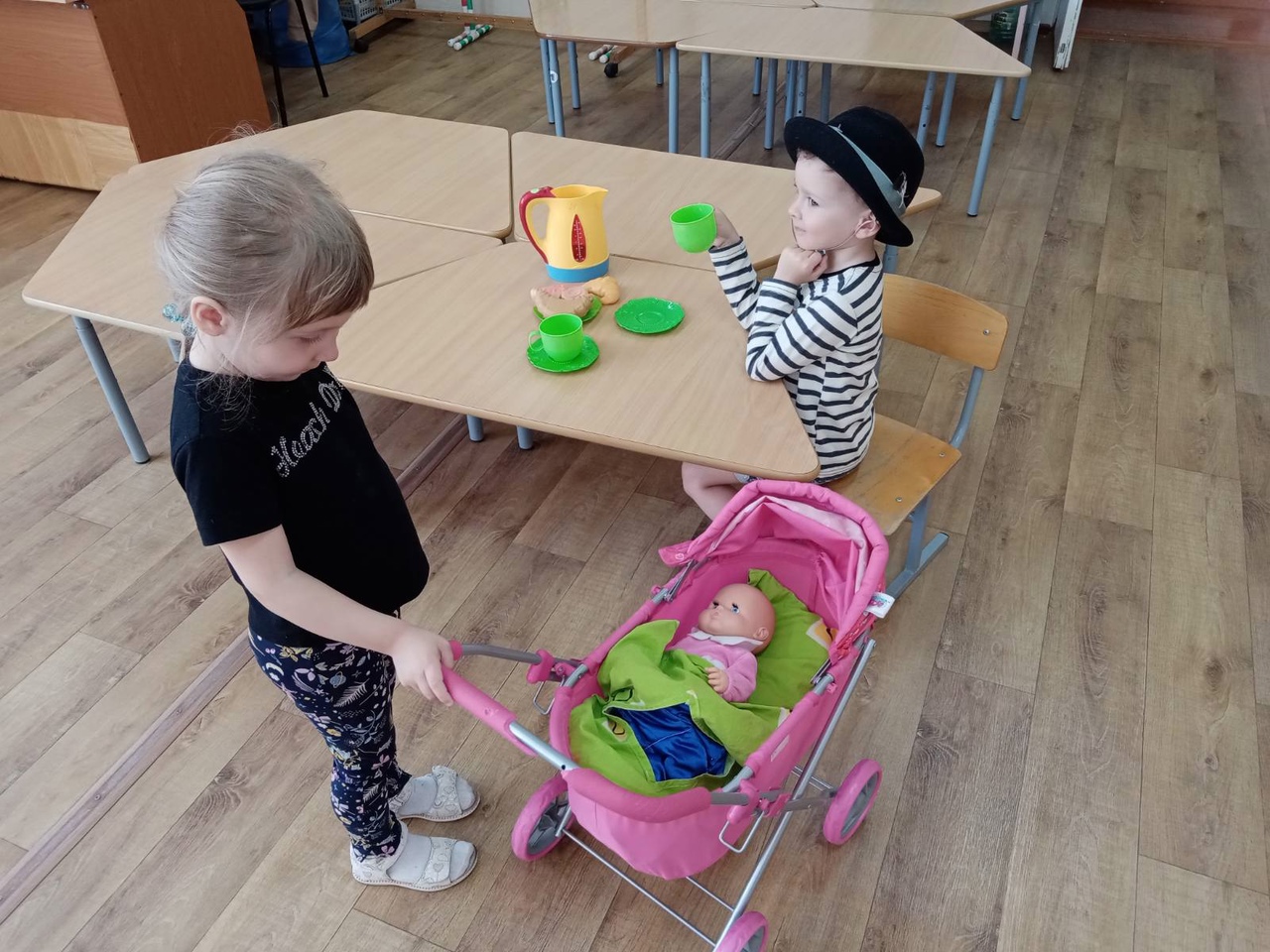 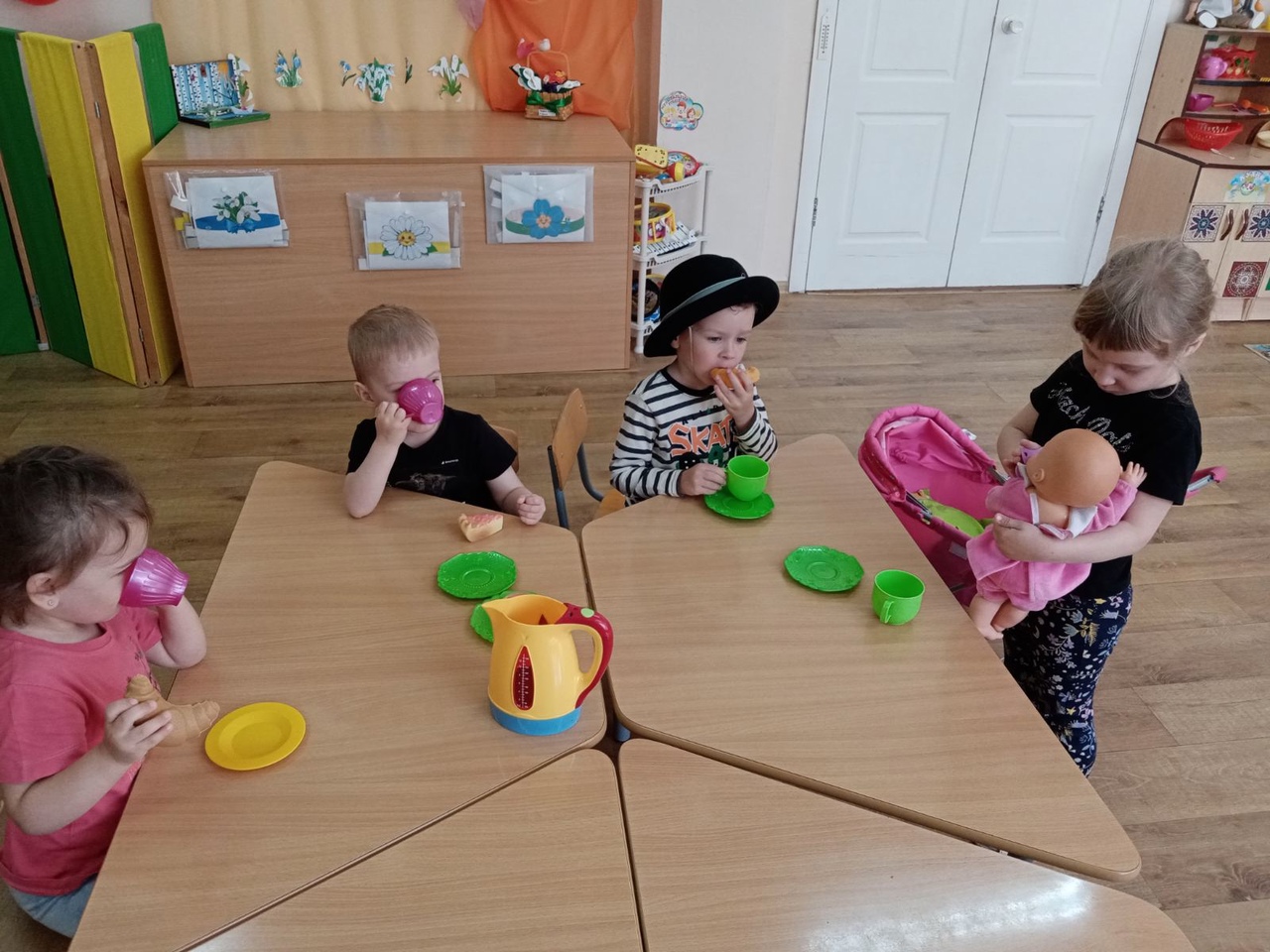 «Для меня всегда герой самый лучший папа мой»
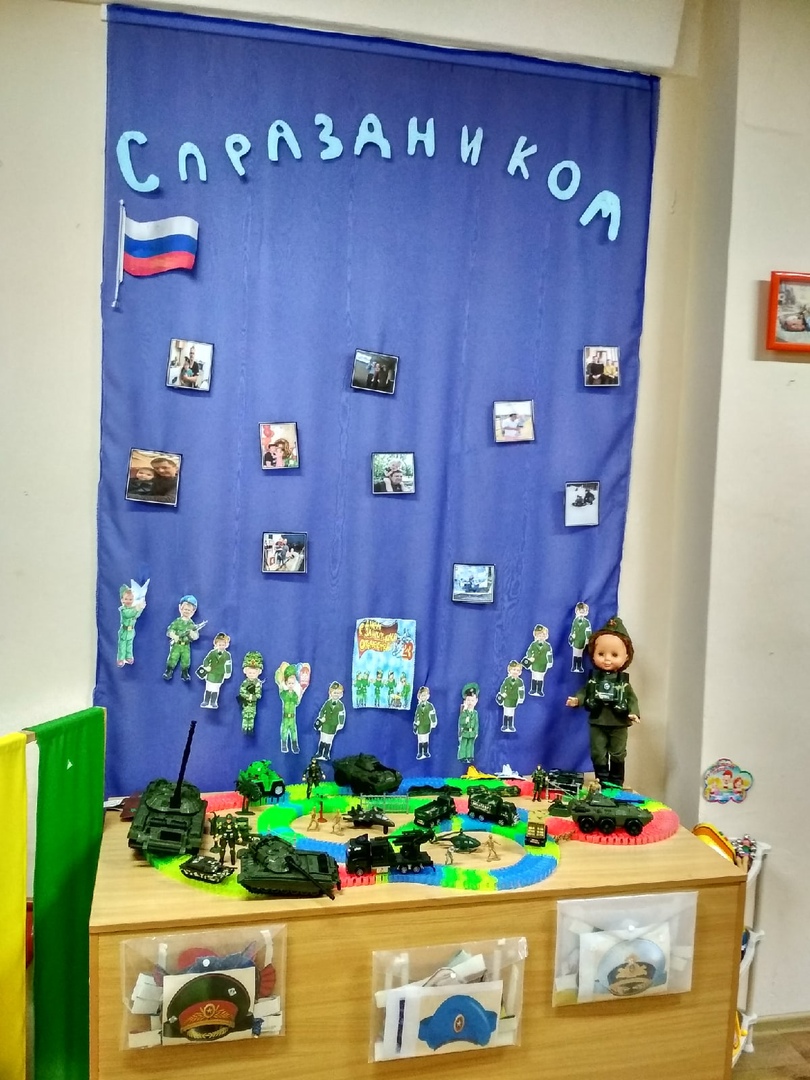 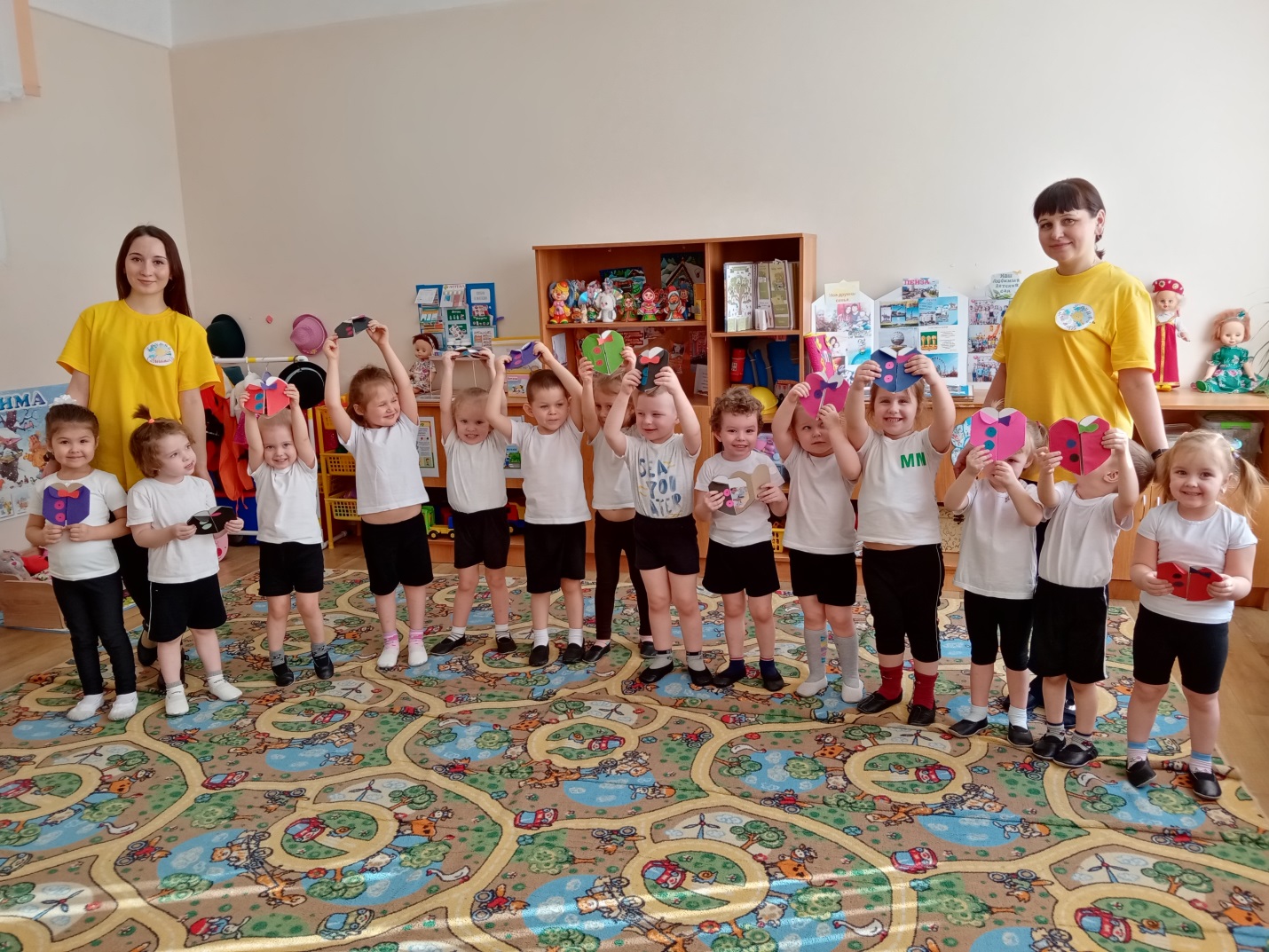 Тепло наших ручек для мам
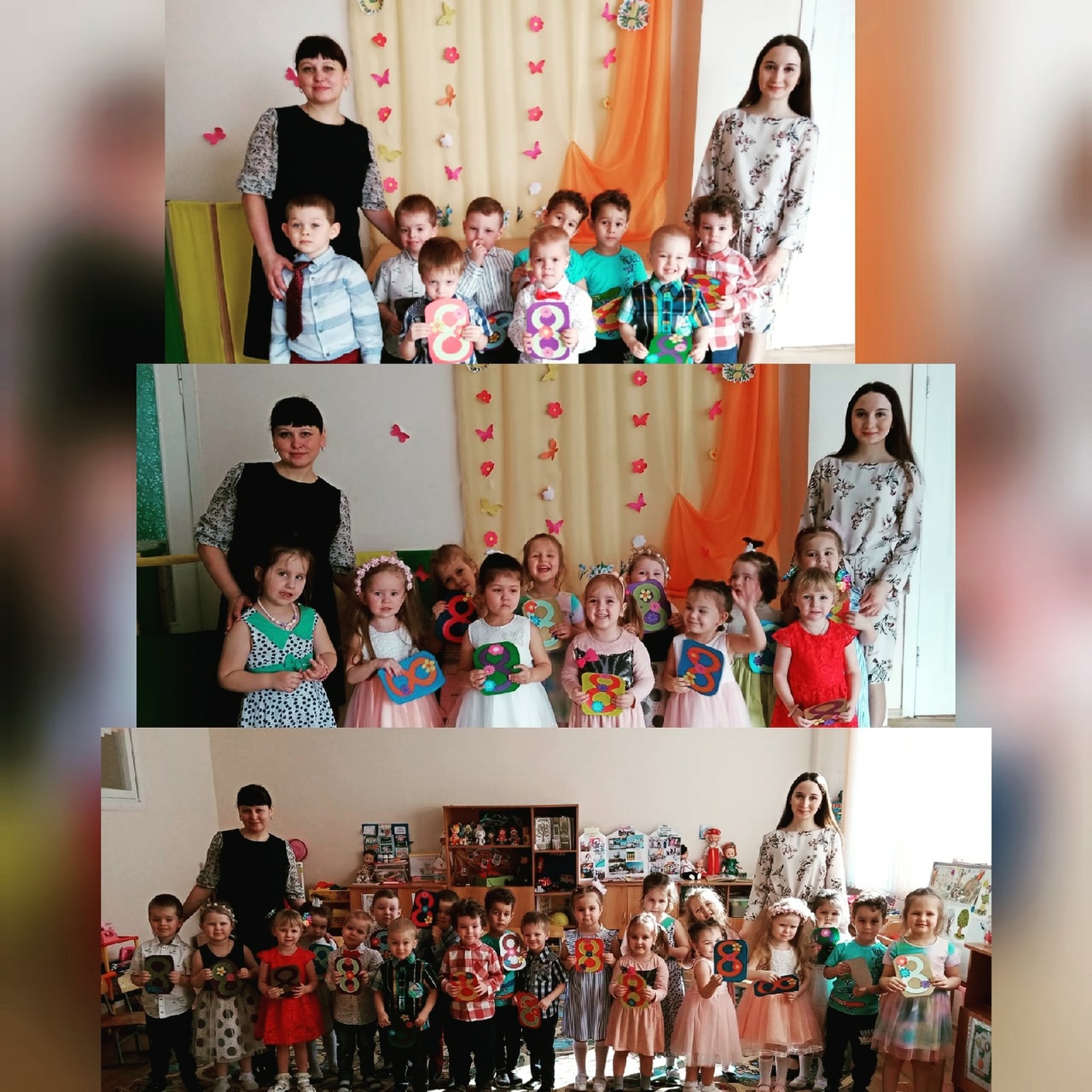 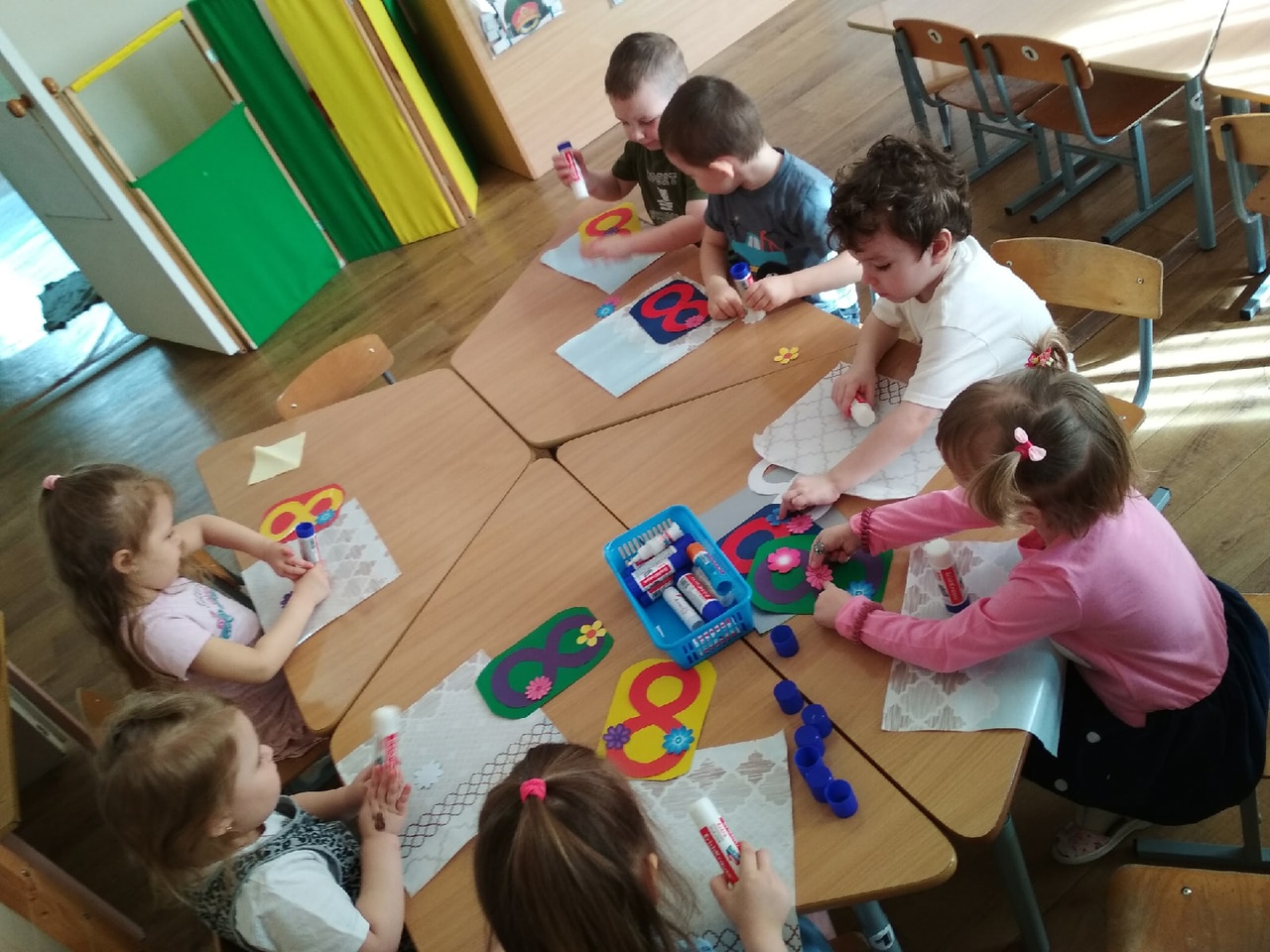 Фотовыставка «Наши мамы»
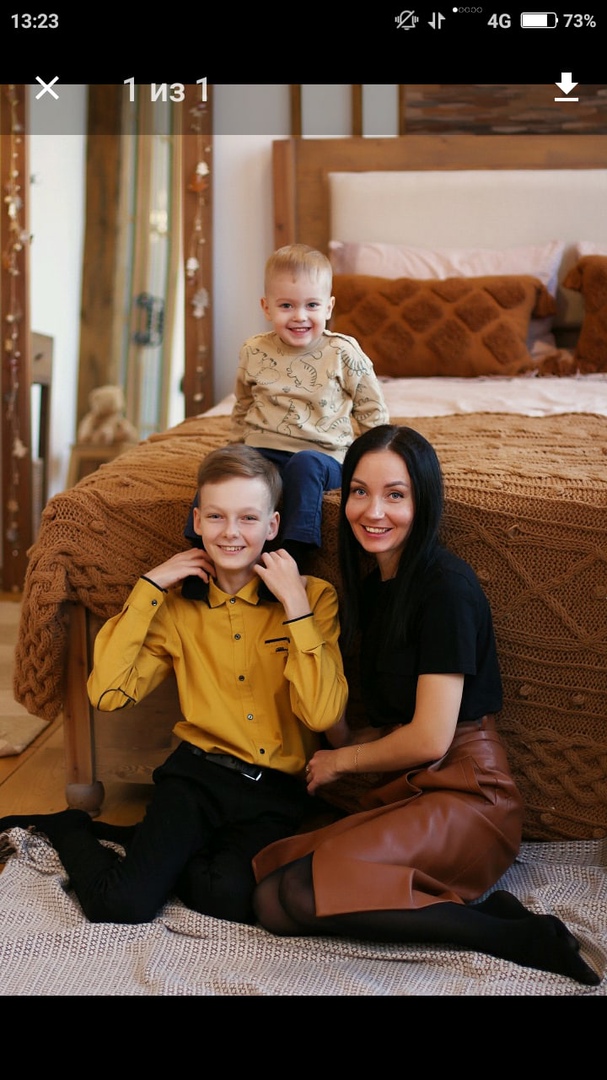 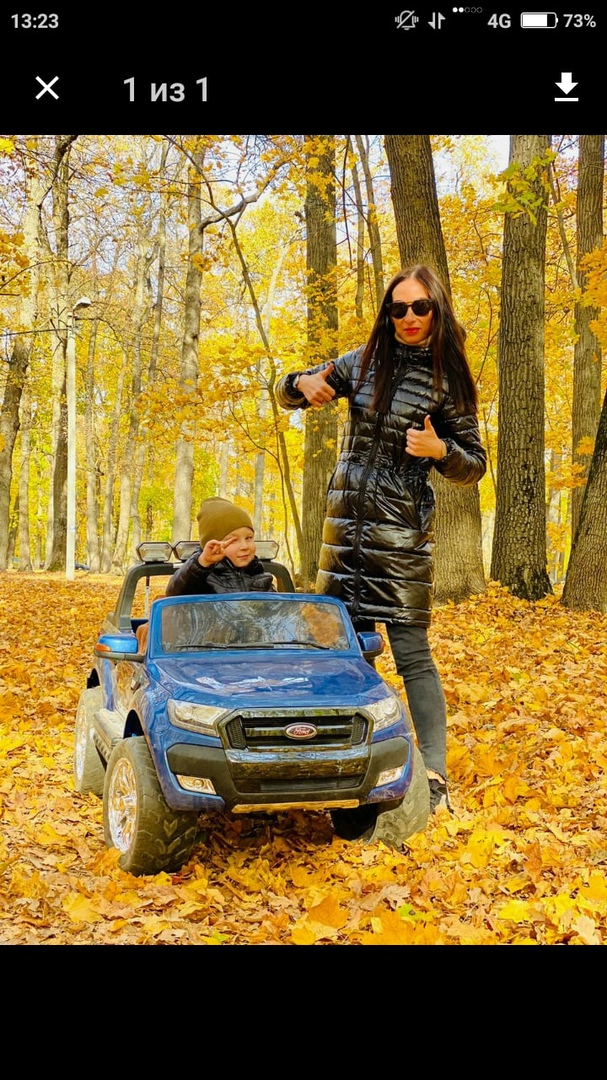 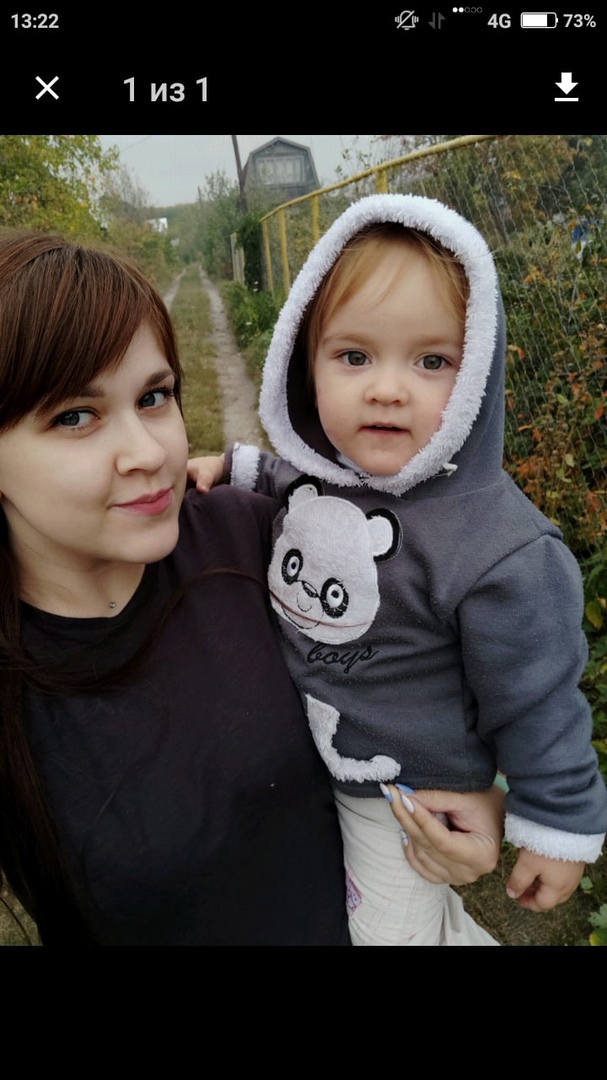 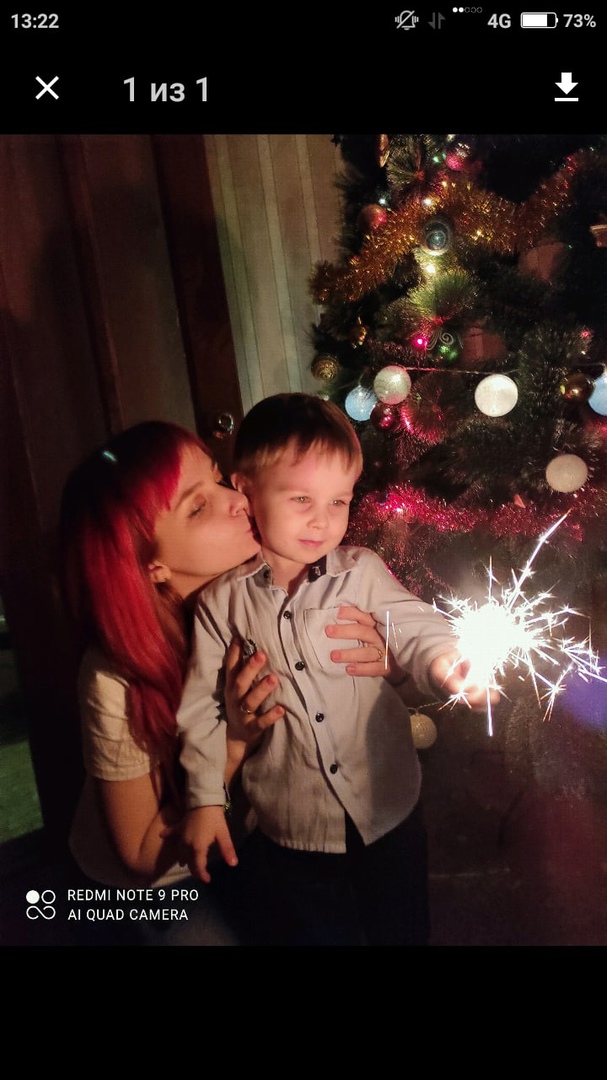 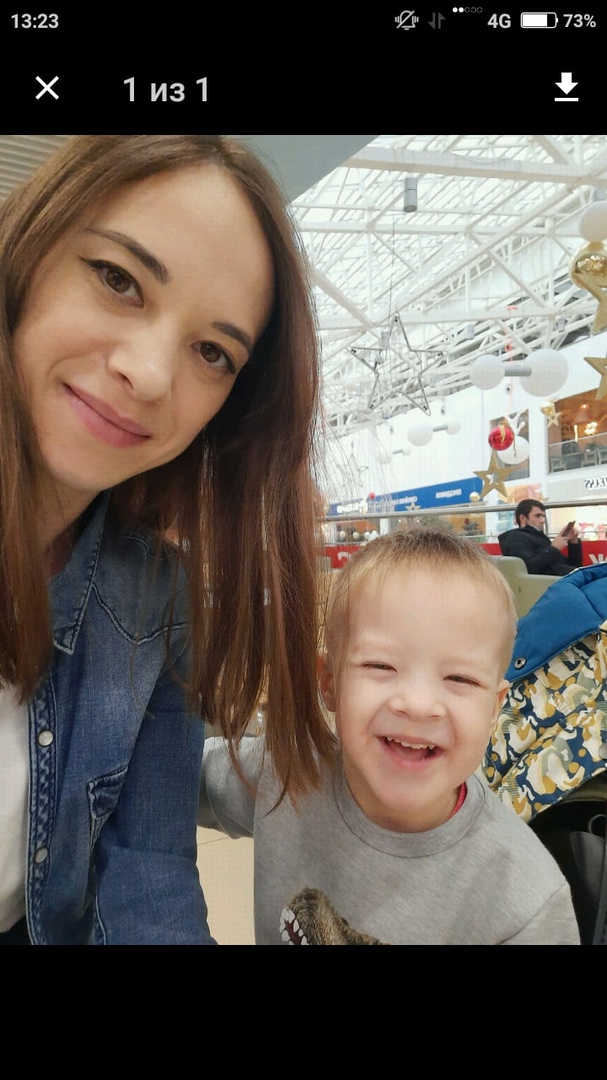 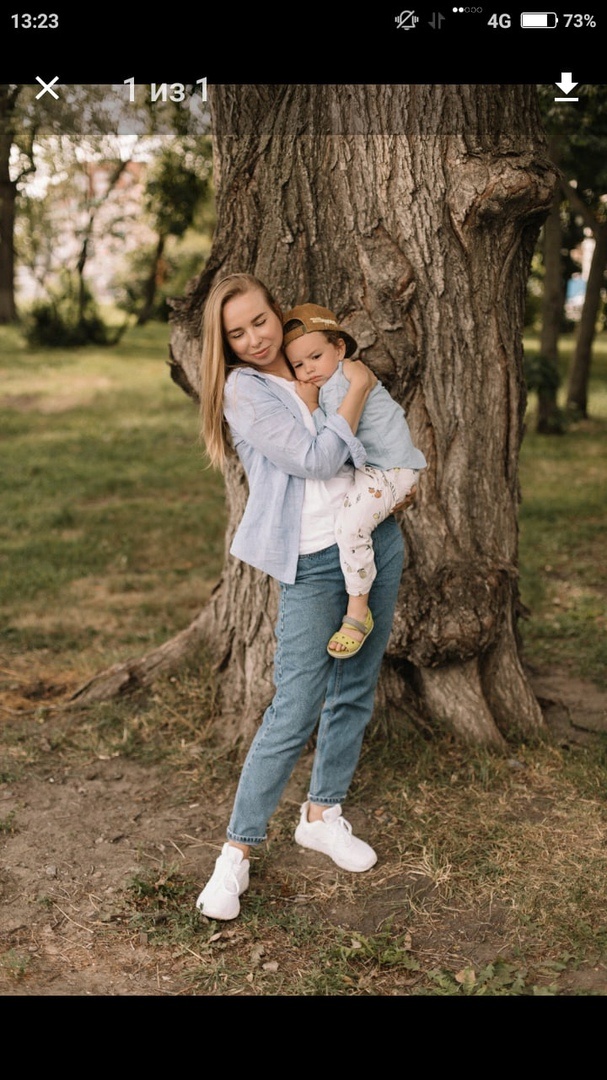 Готовимся к празднику «Пасха»
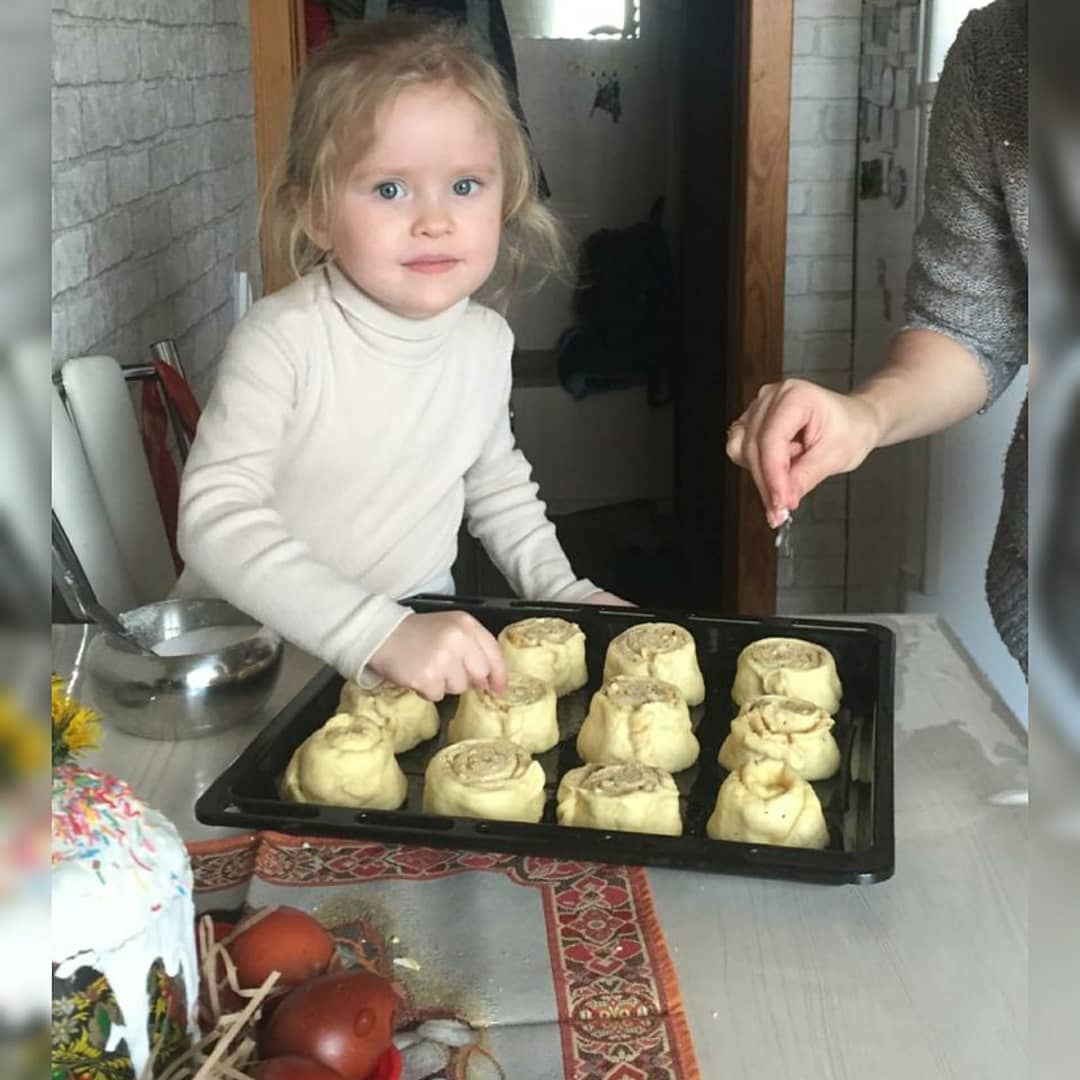 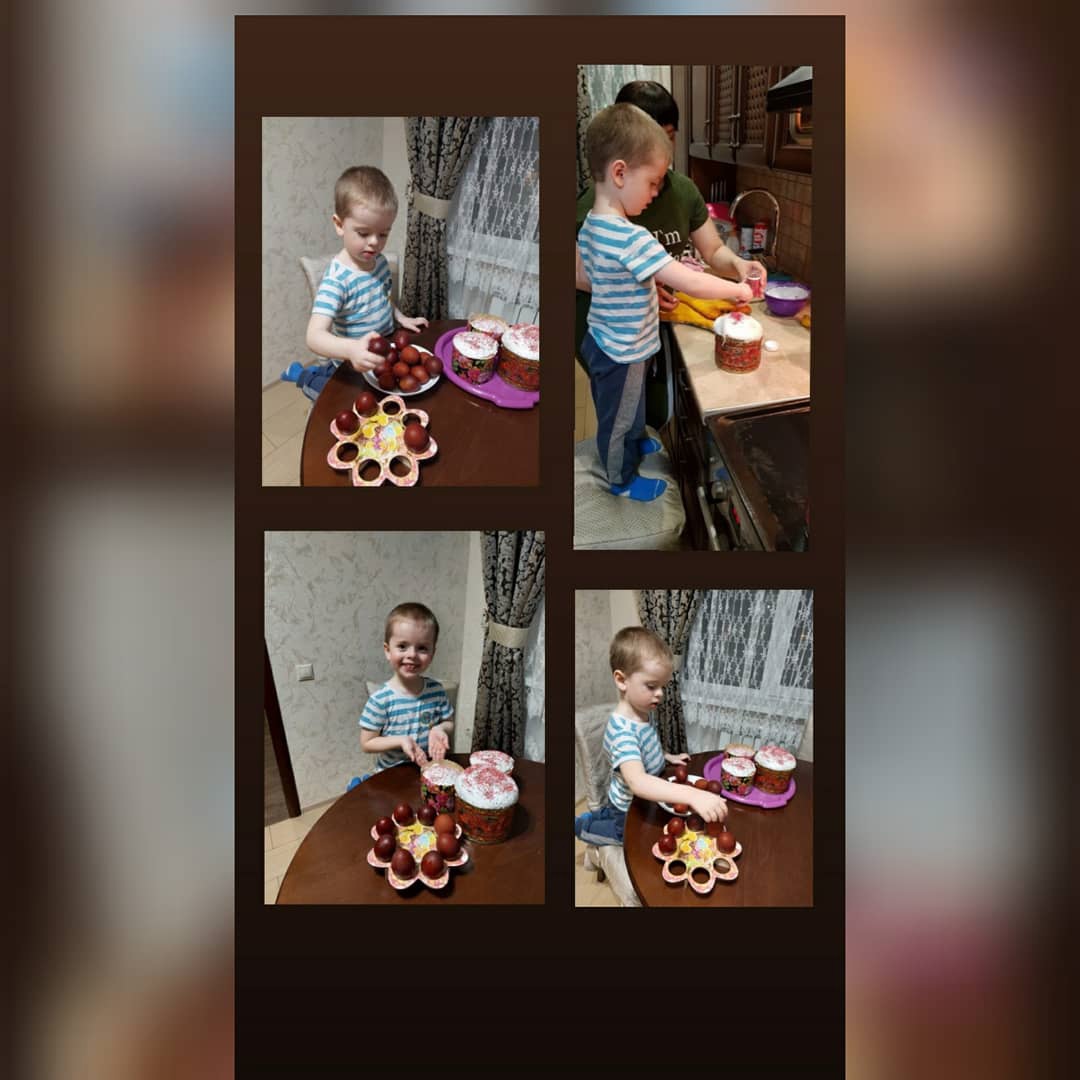 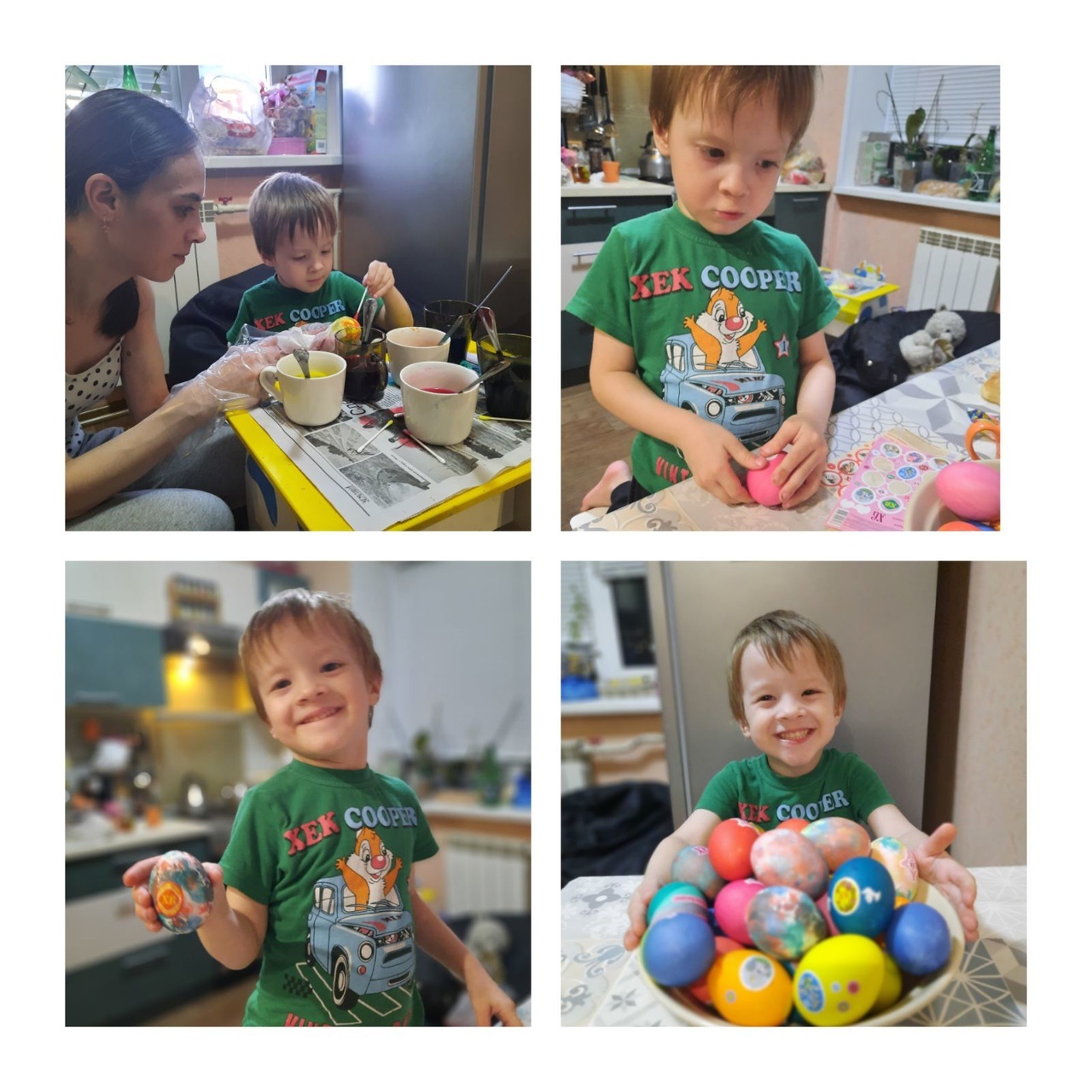 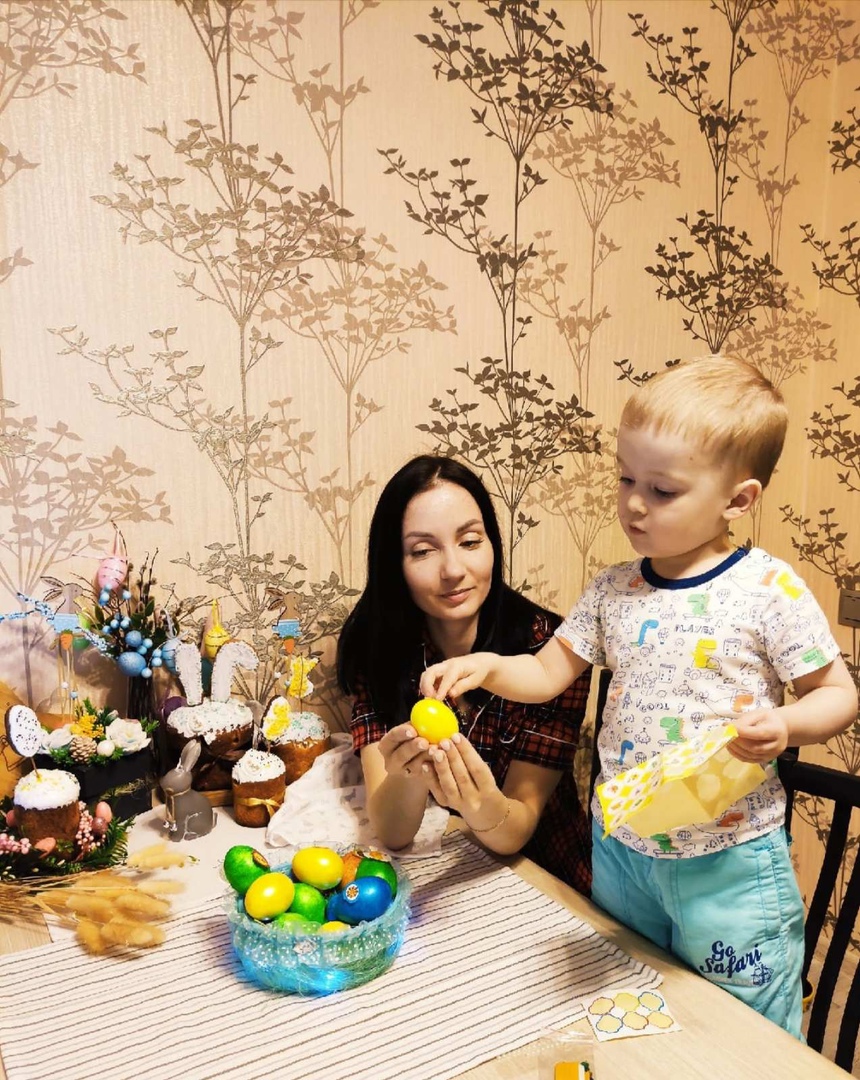 «Я горжусь своей Родиной»
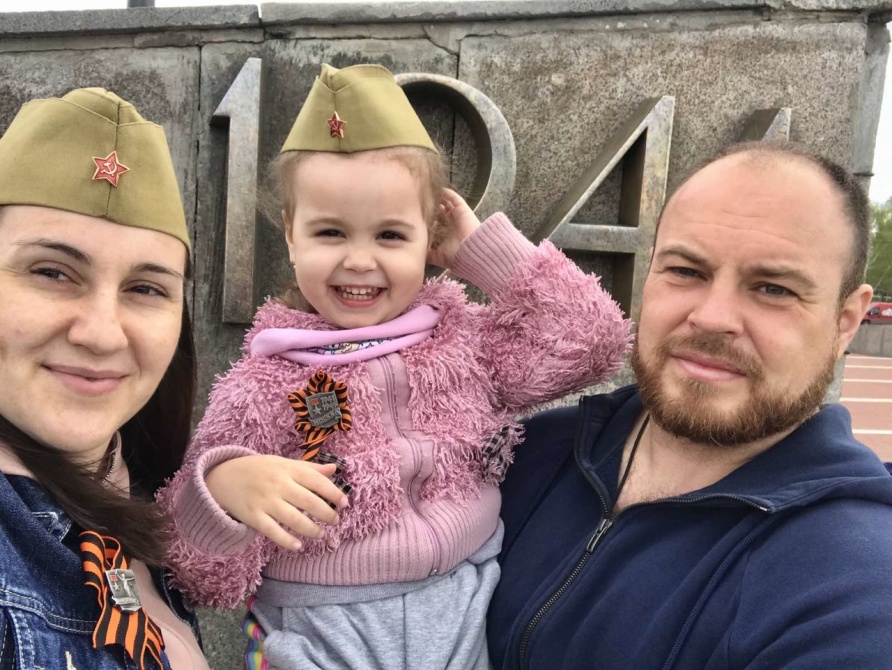 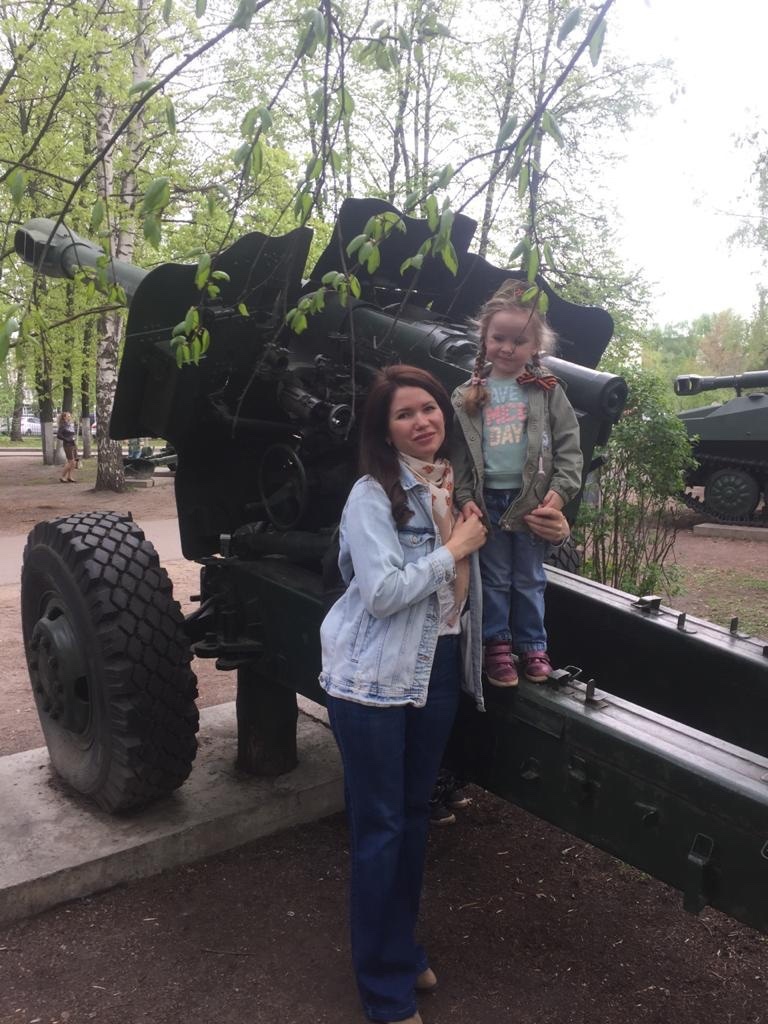 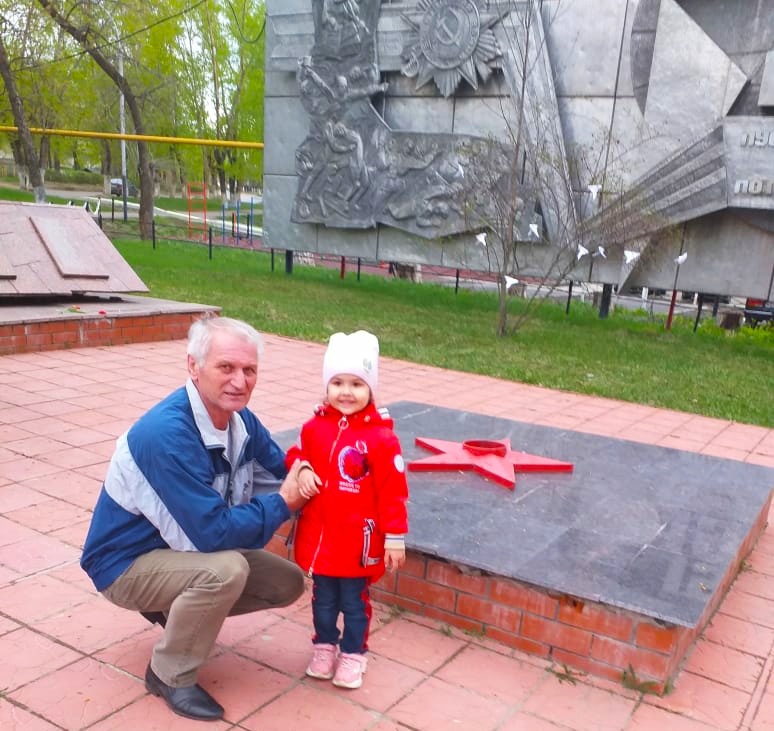 Обработка результатов по реализации проекта
Семья – это то, что очень сложно найти и страшно потерять. Семья – это самое значимое в жизни человека
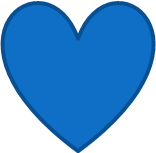 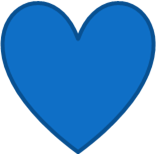 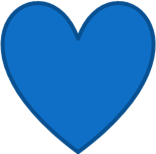